75 -летию Великой Победы посвящается
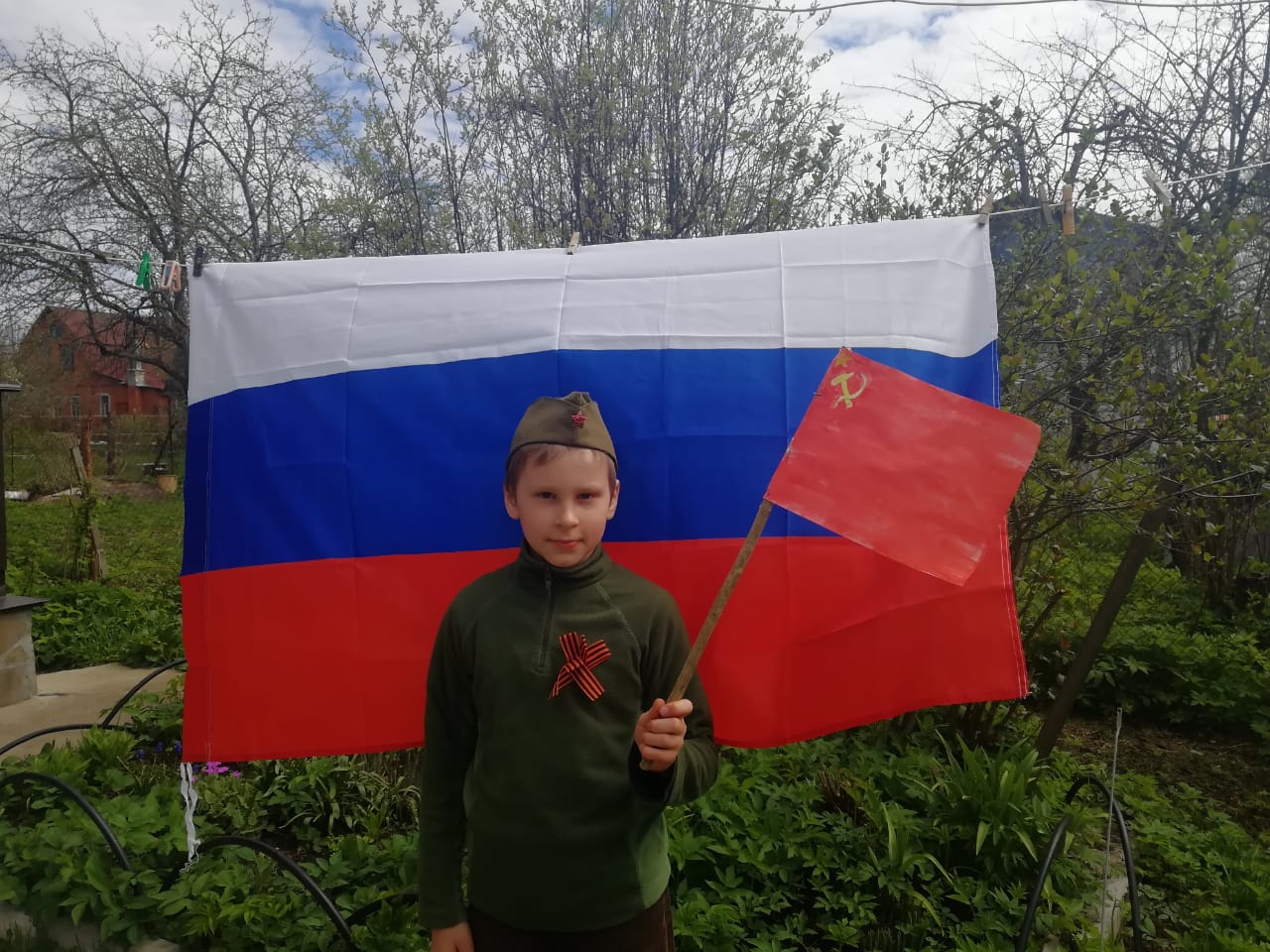 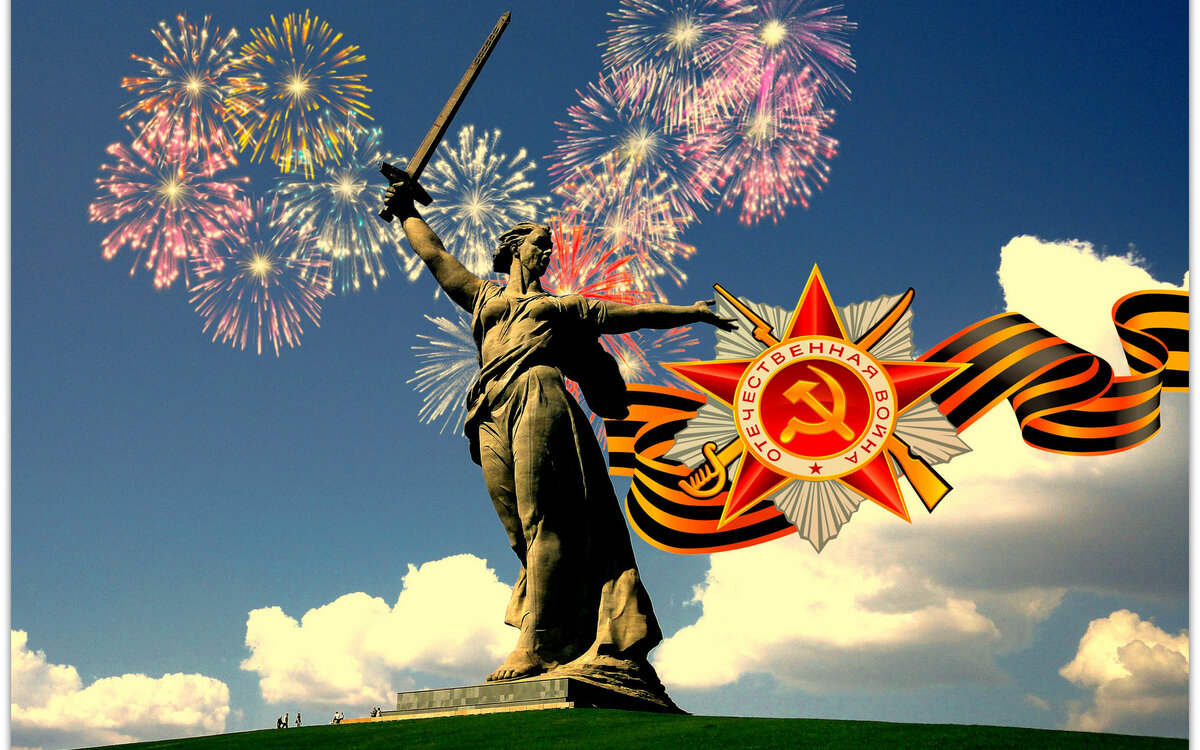 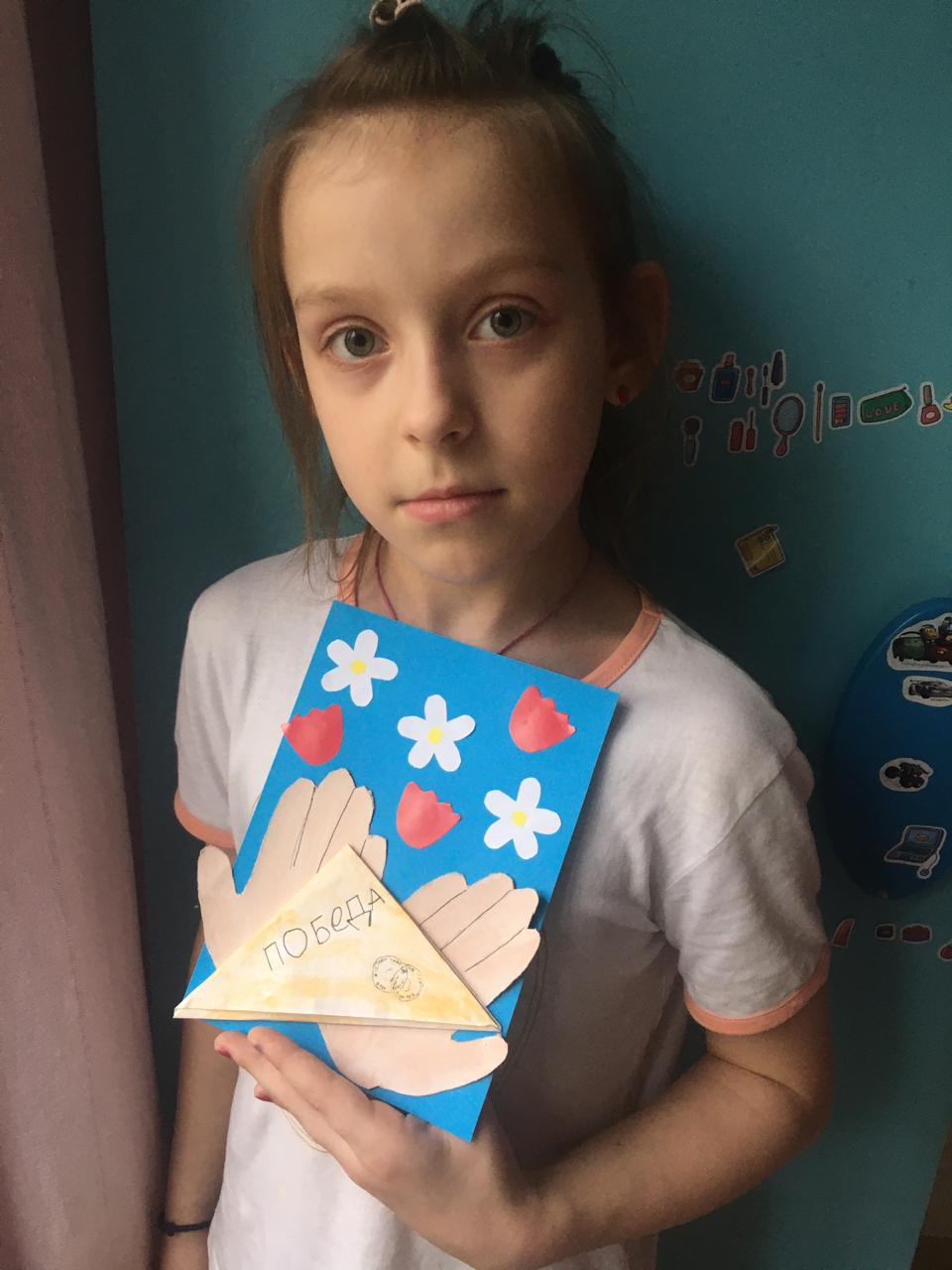 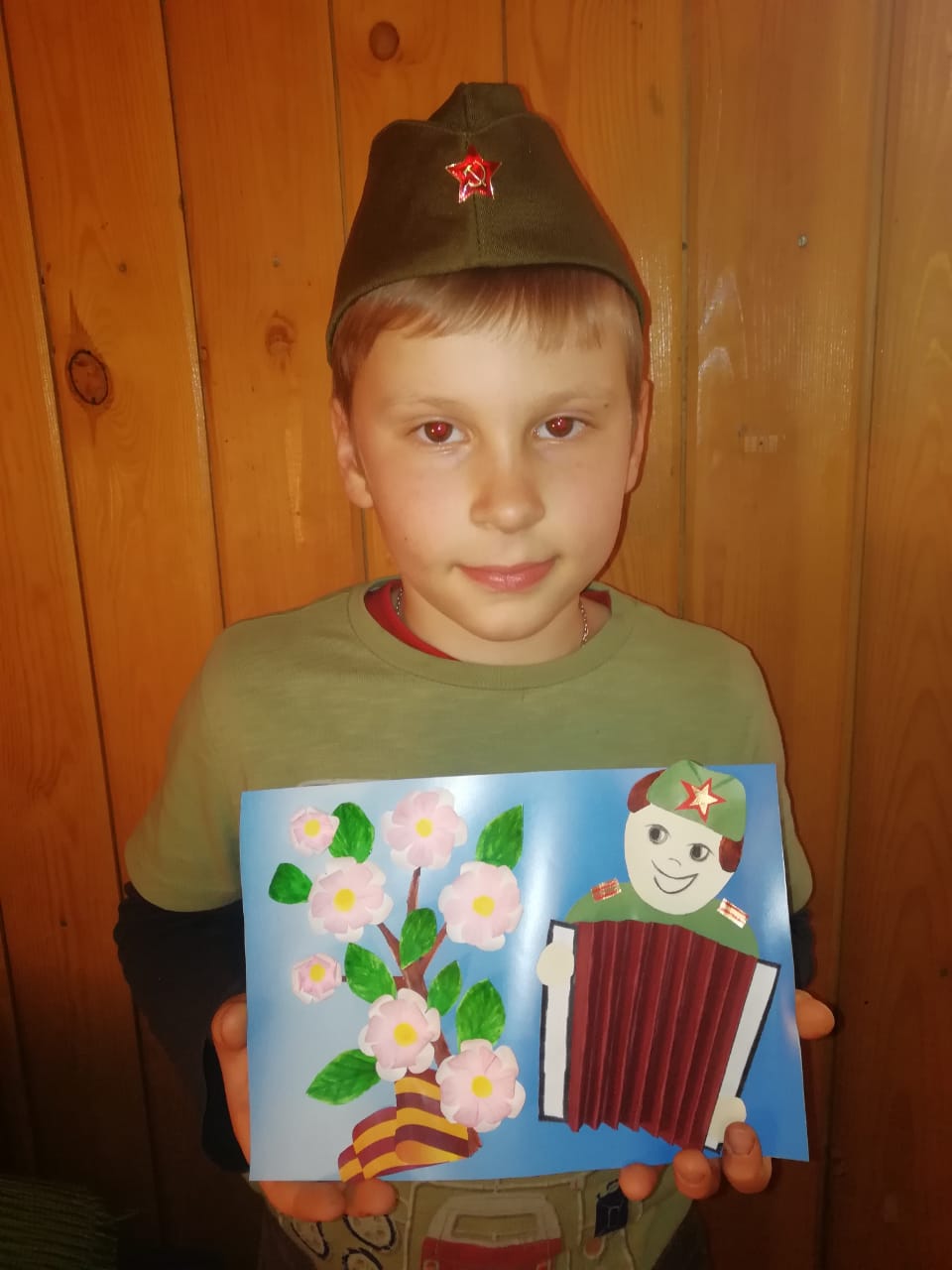 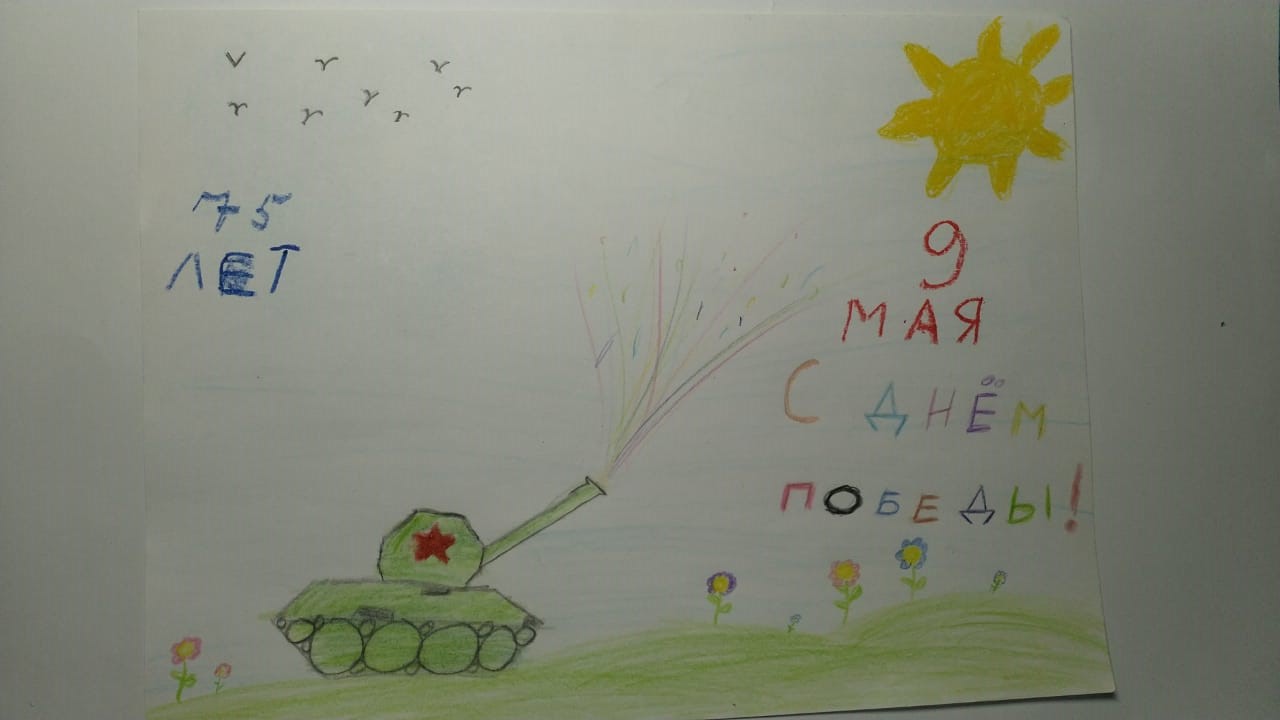 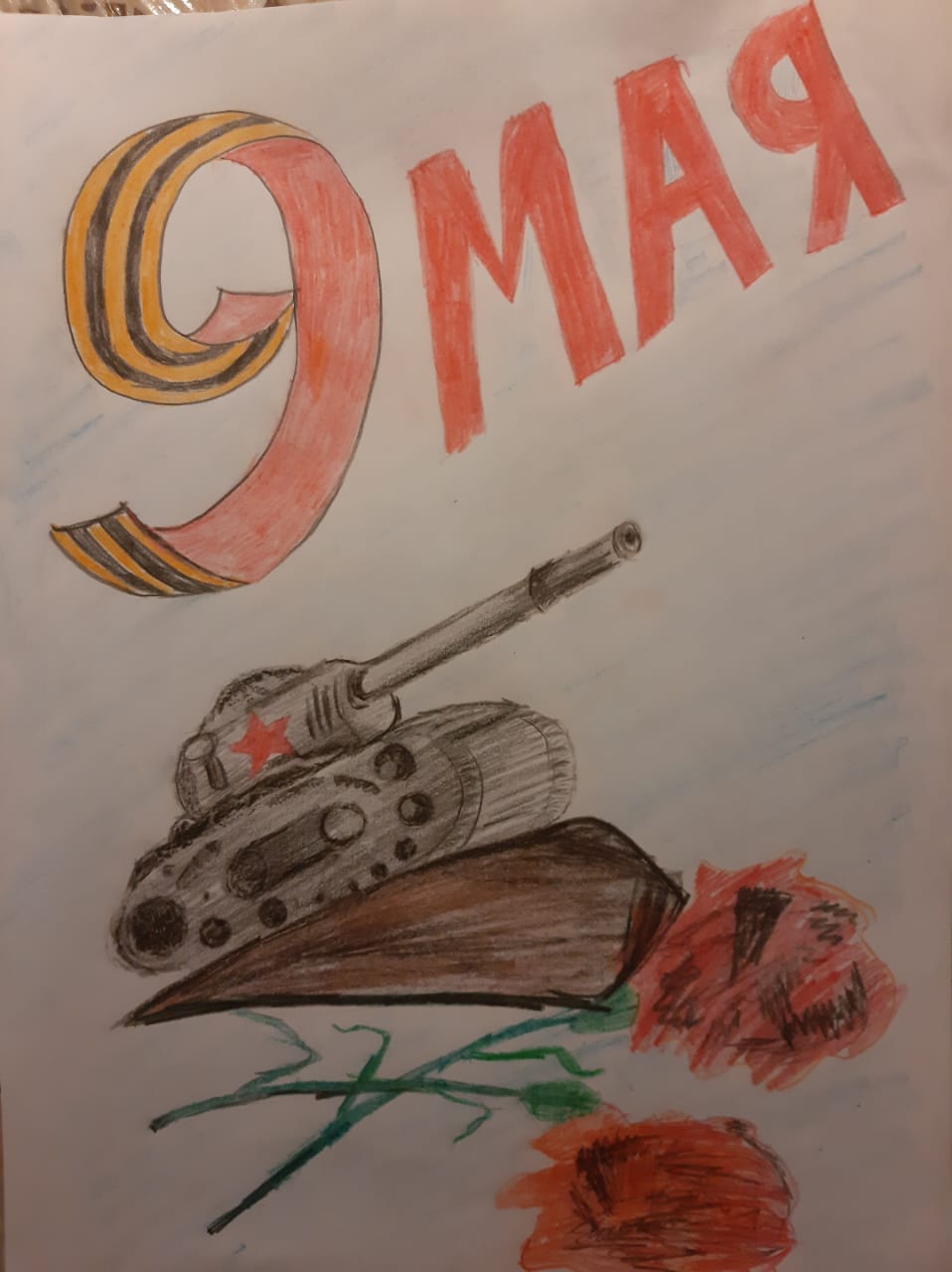 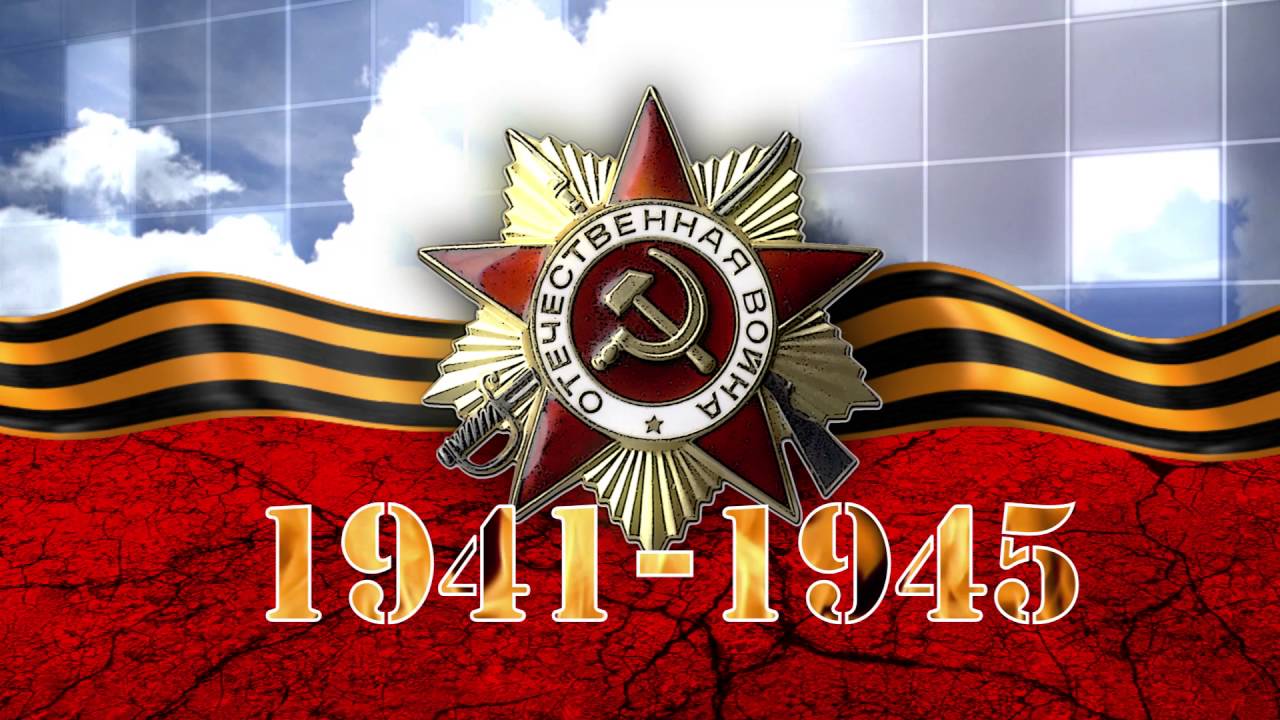 Работы учеников 2 класса
Петровой  Анфисы
Безбородова Лёни 
Боровкова Алёши
Большакой Саши
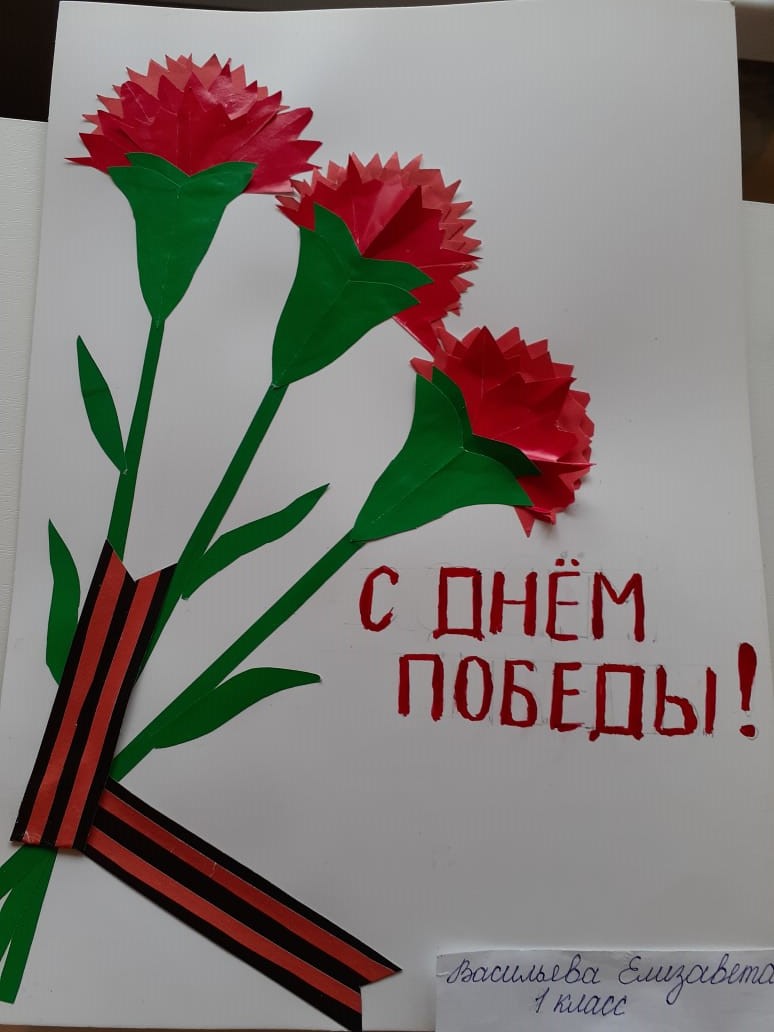 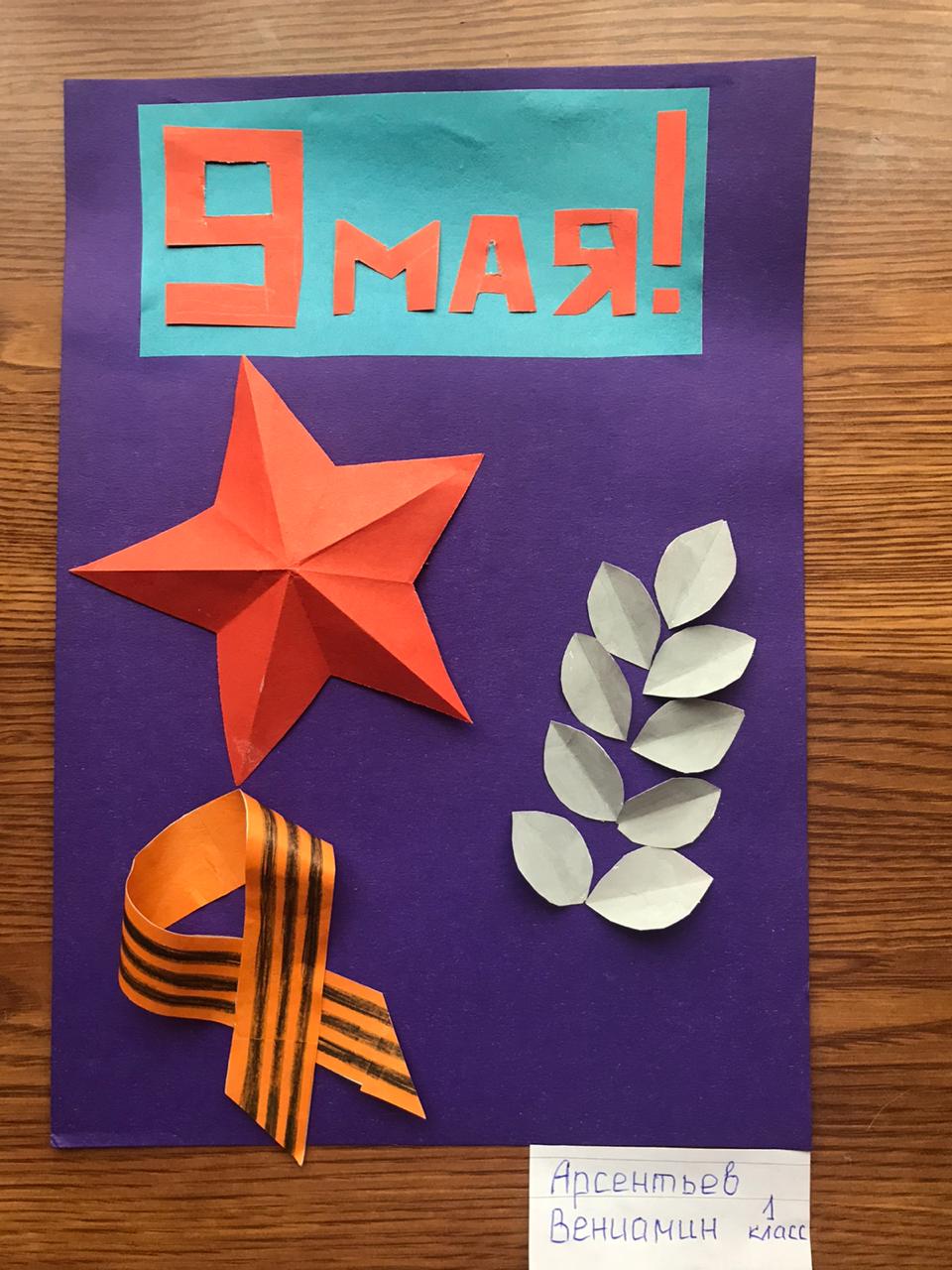 Работы учеников 1 класса
Арсентьев Вениамин
Васильева Елизавета
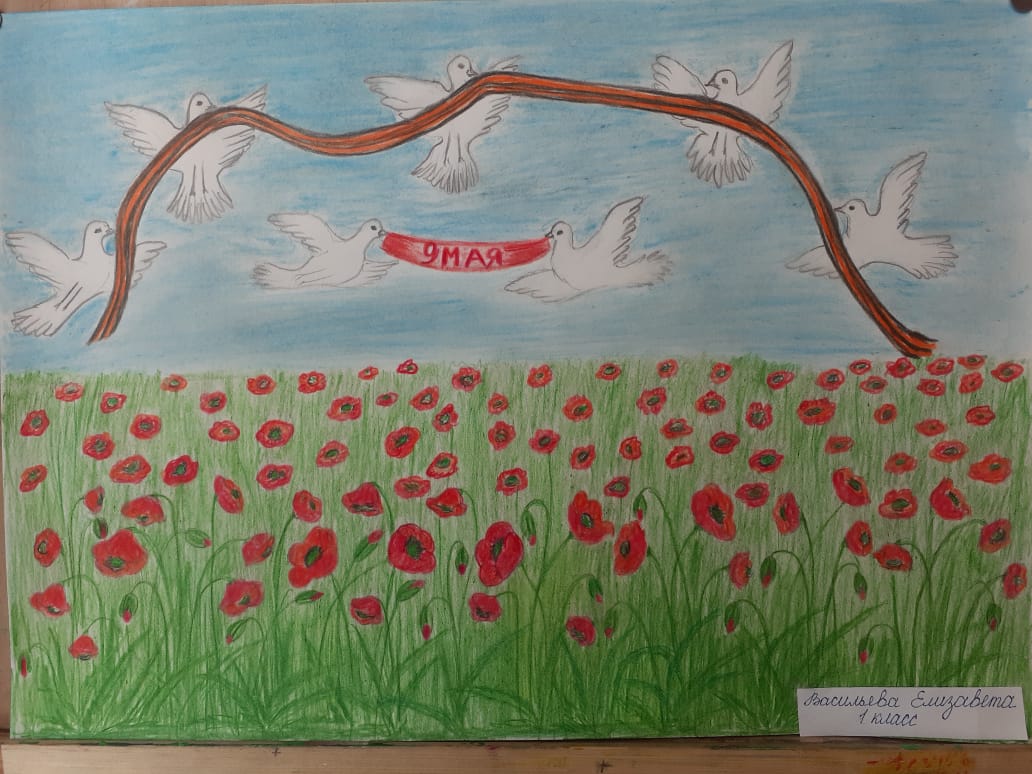 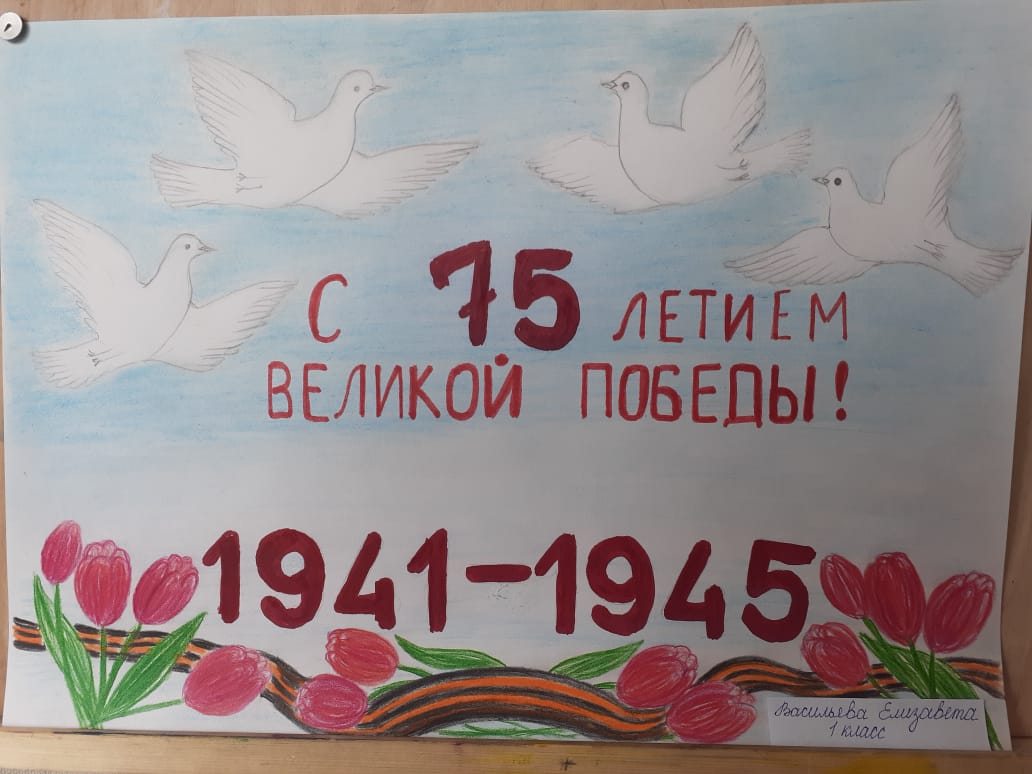 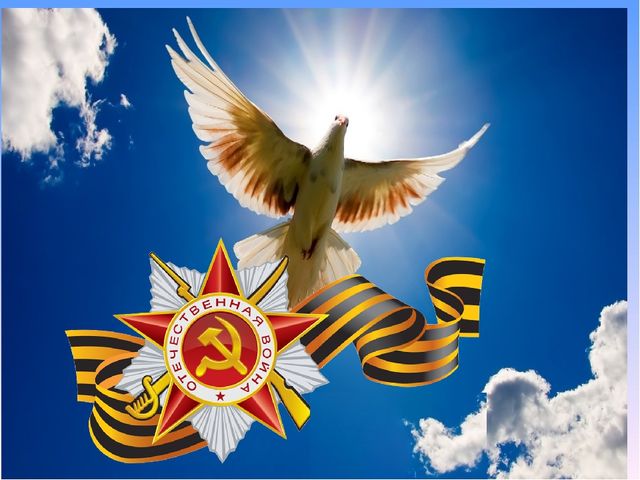 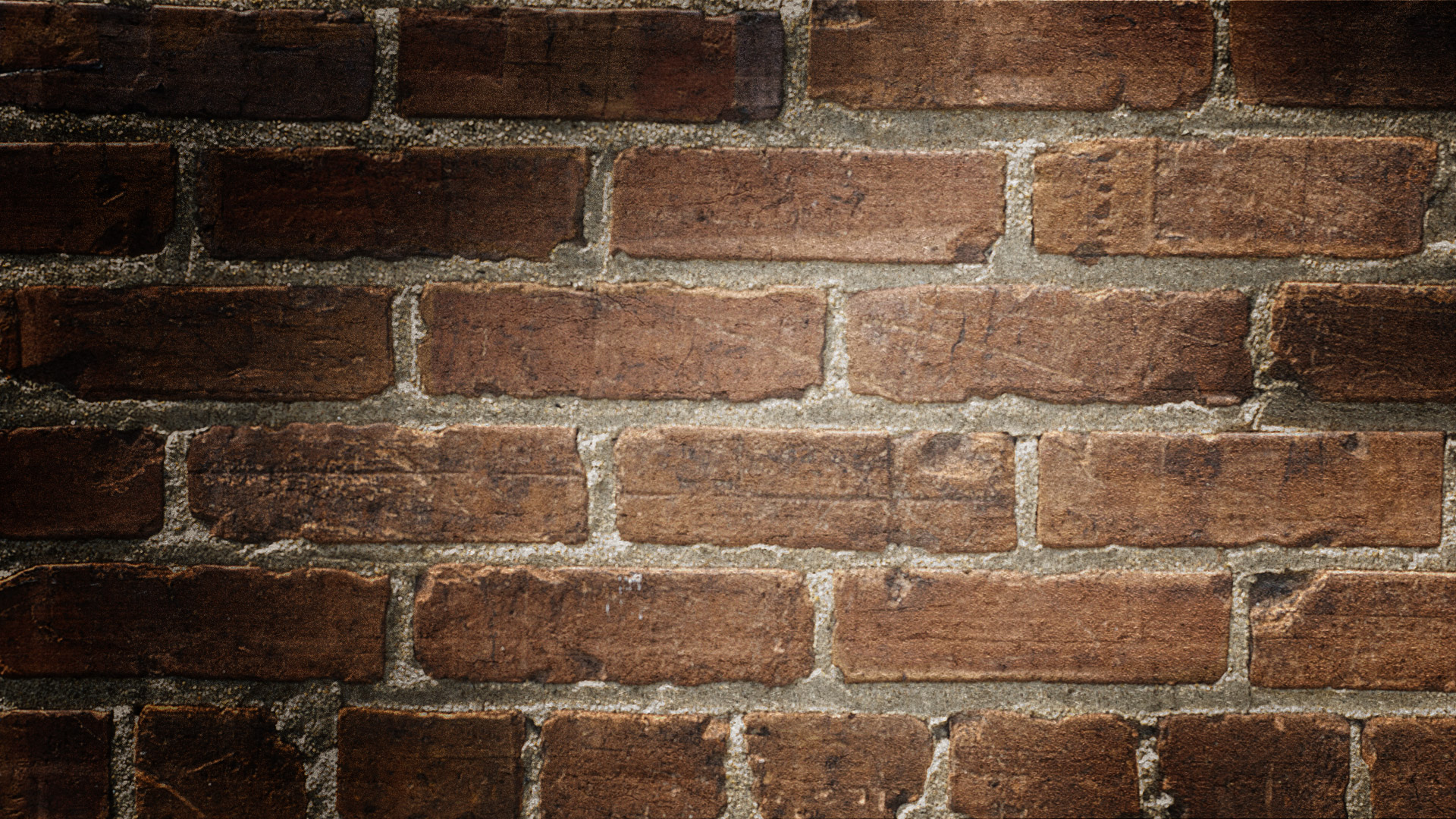 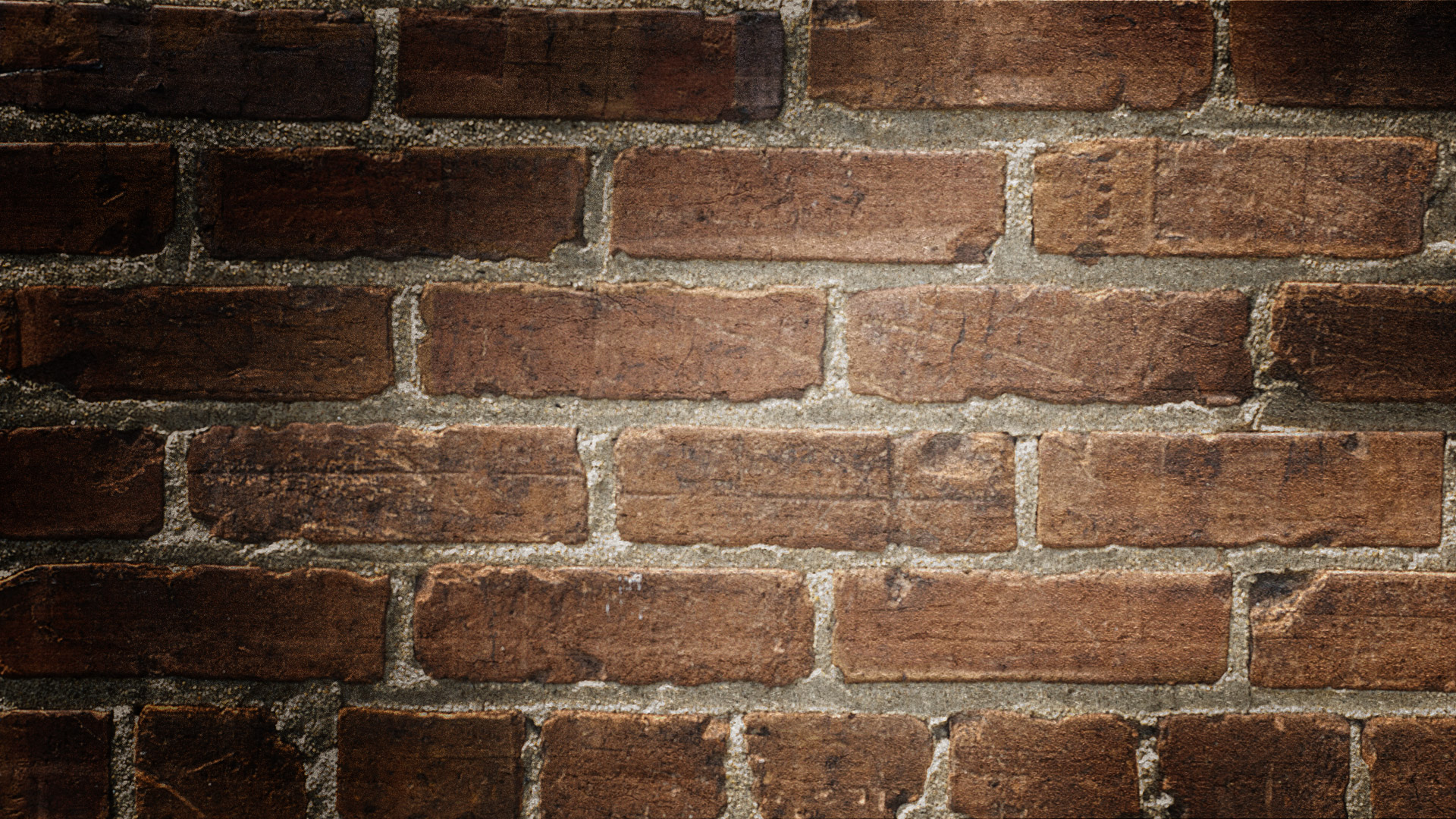 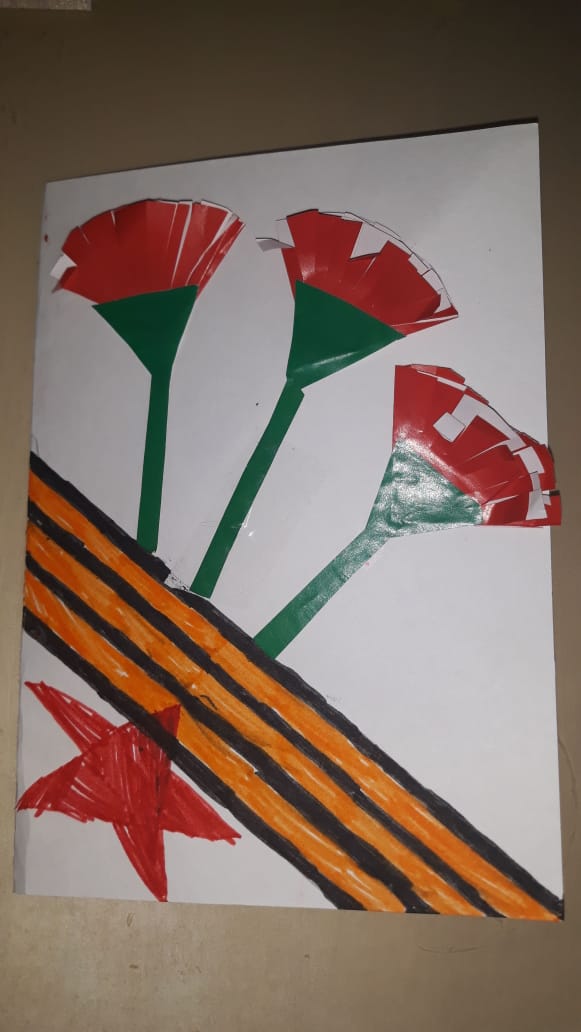 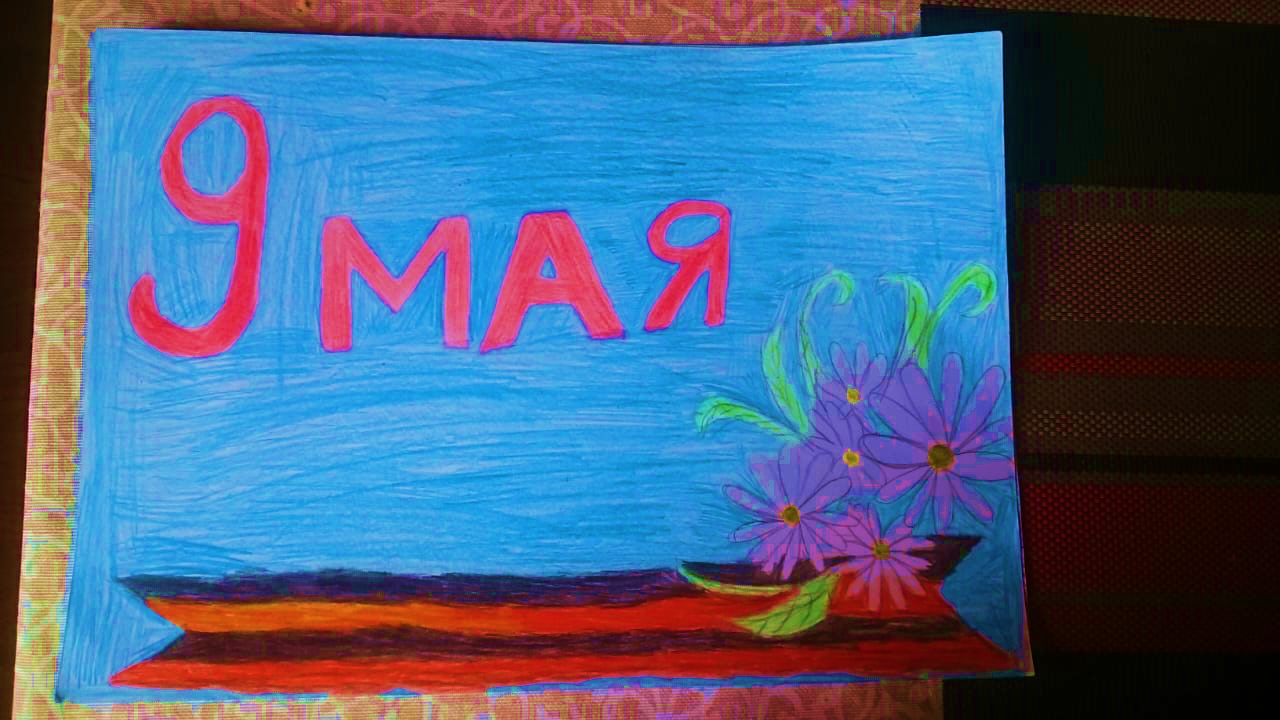 Работы учеников 1 класса
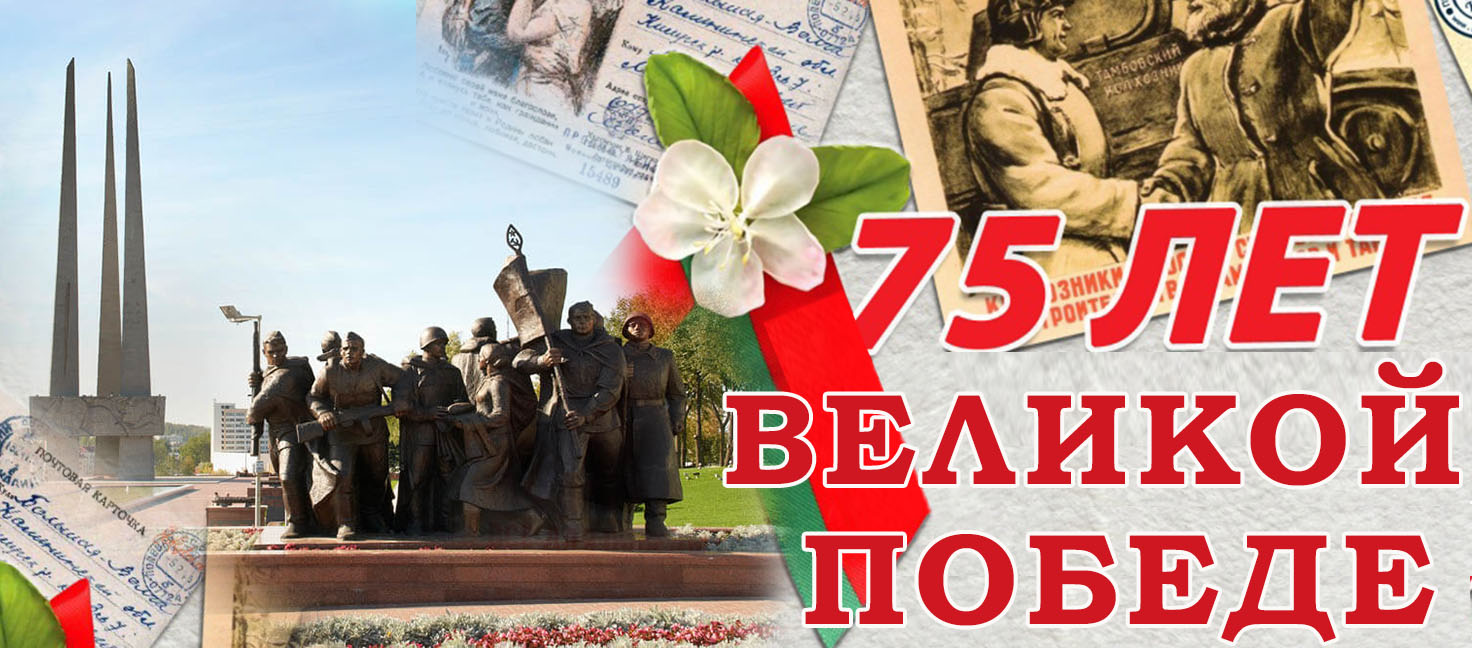 Корзюкова Мирослава
Гапон Настя
Никотин Ваня
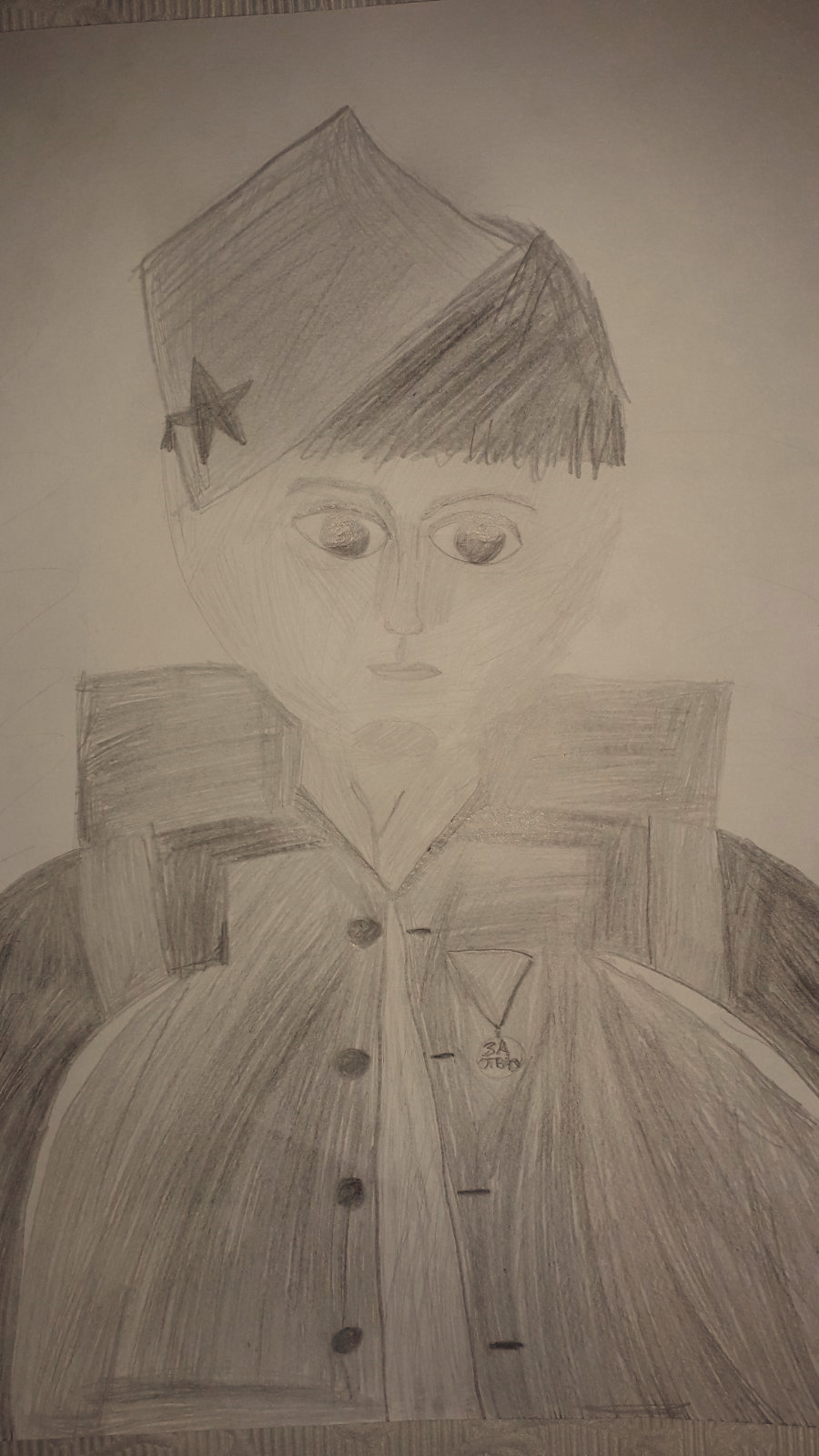 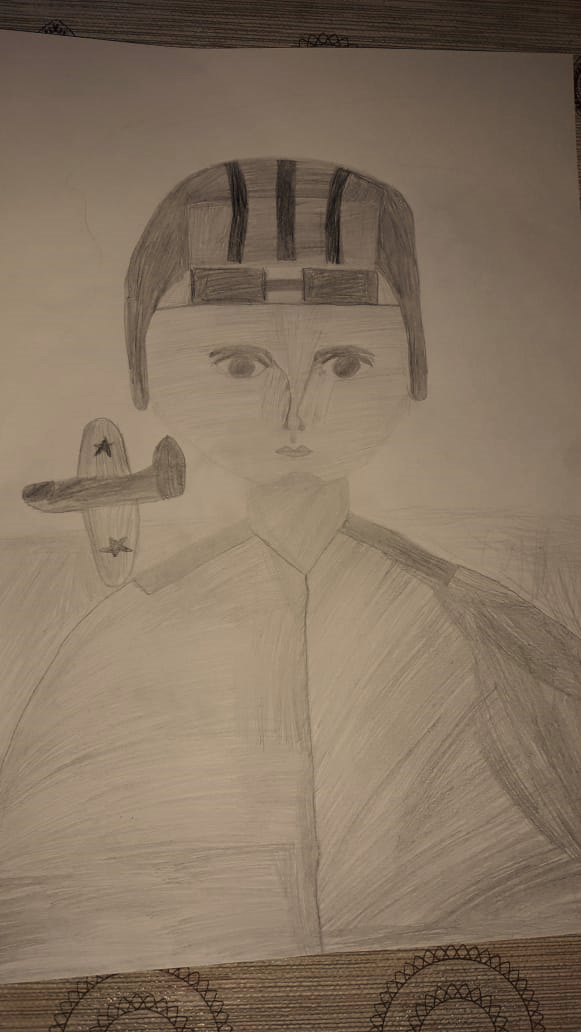 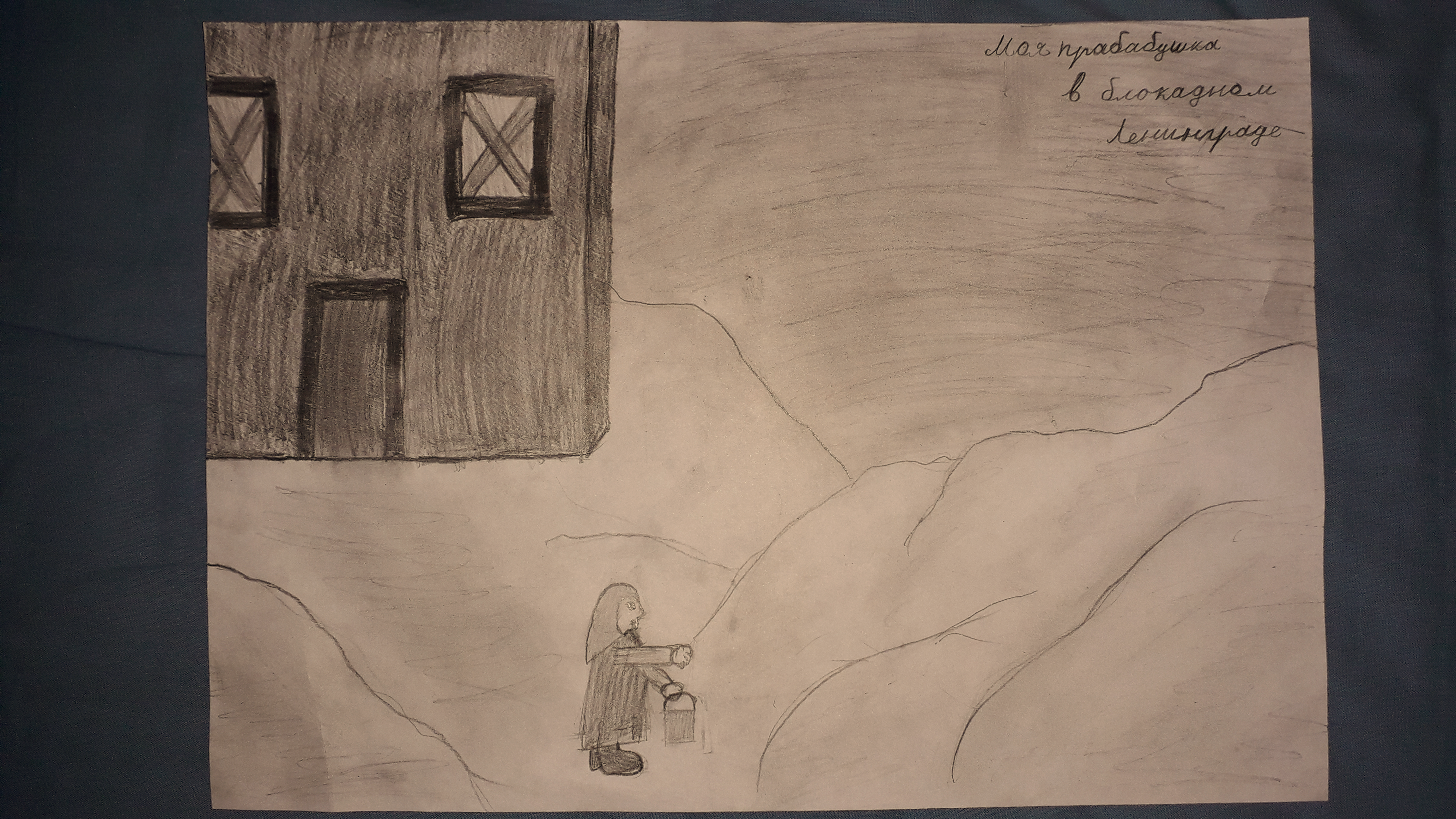 Амонские          аня   и    Катя
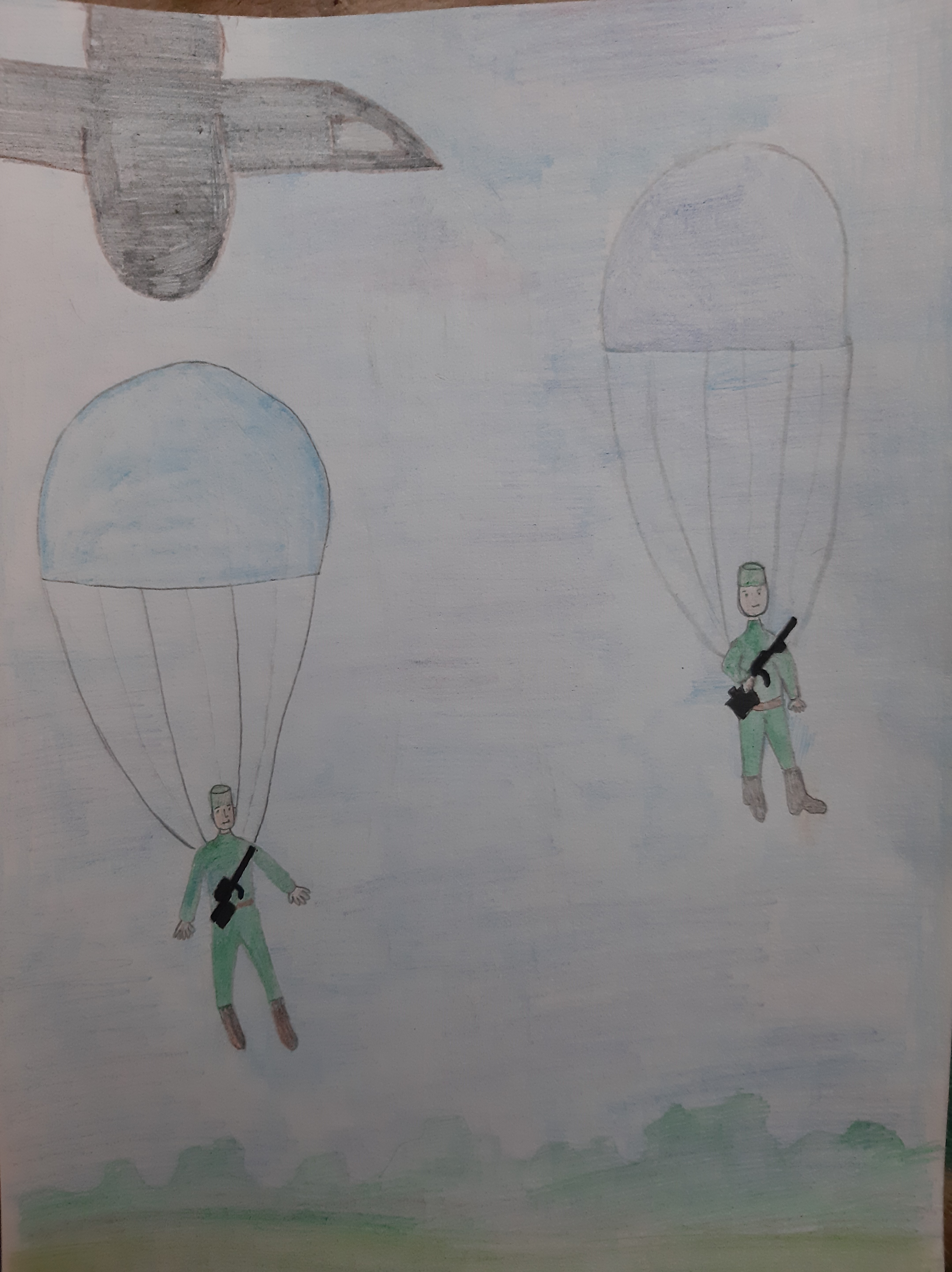 Рисунки  учеников 4 класса
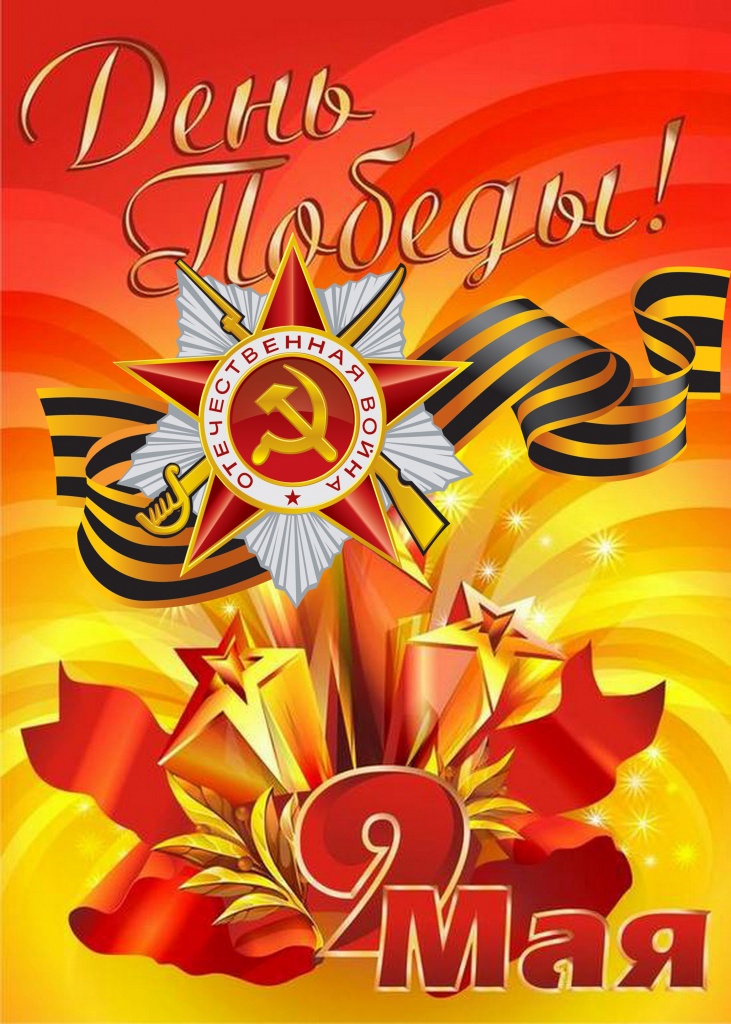 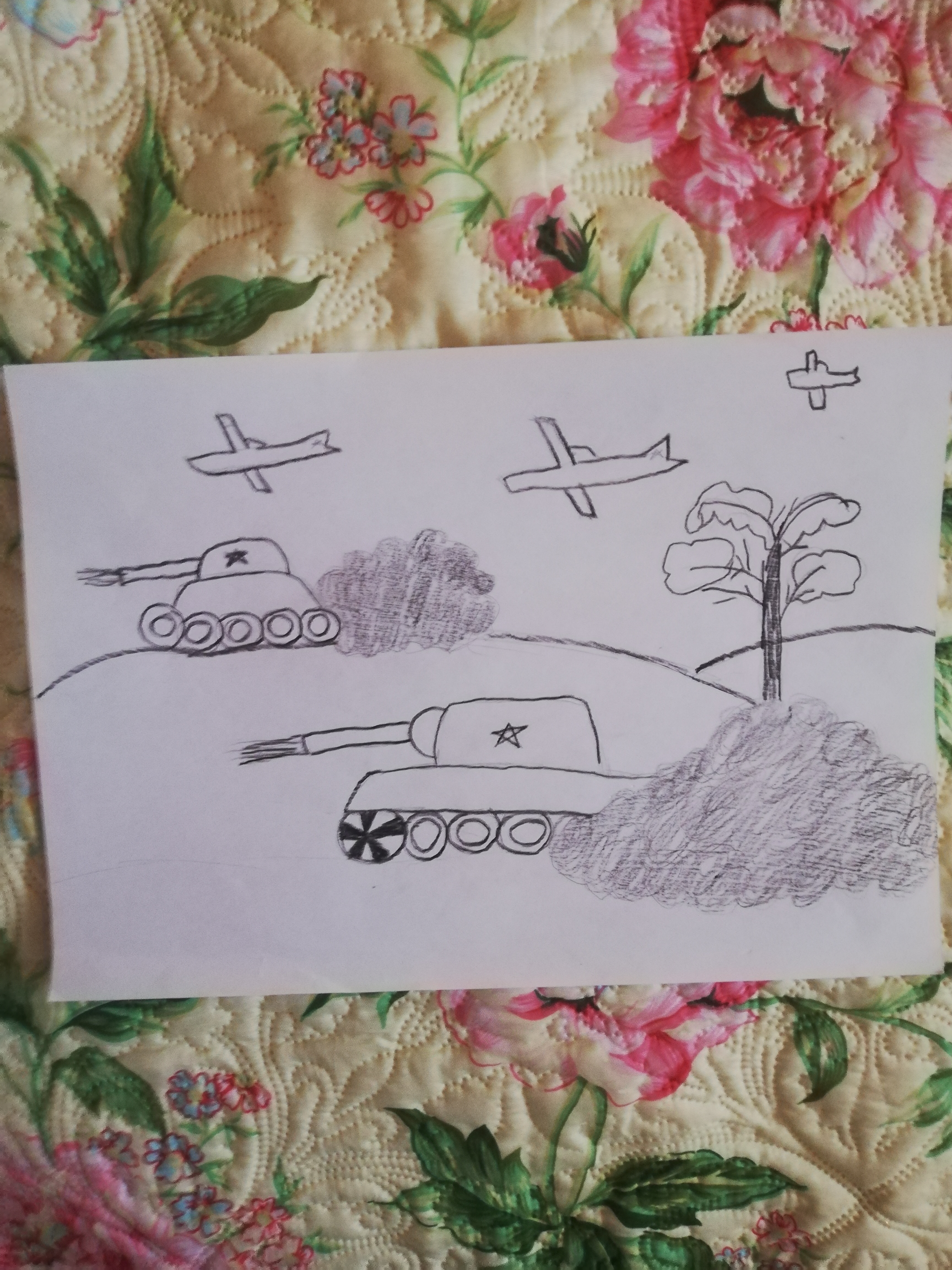 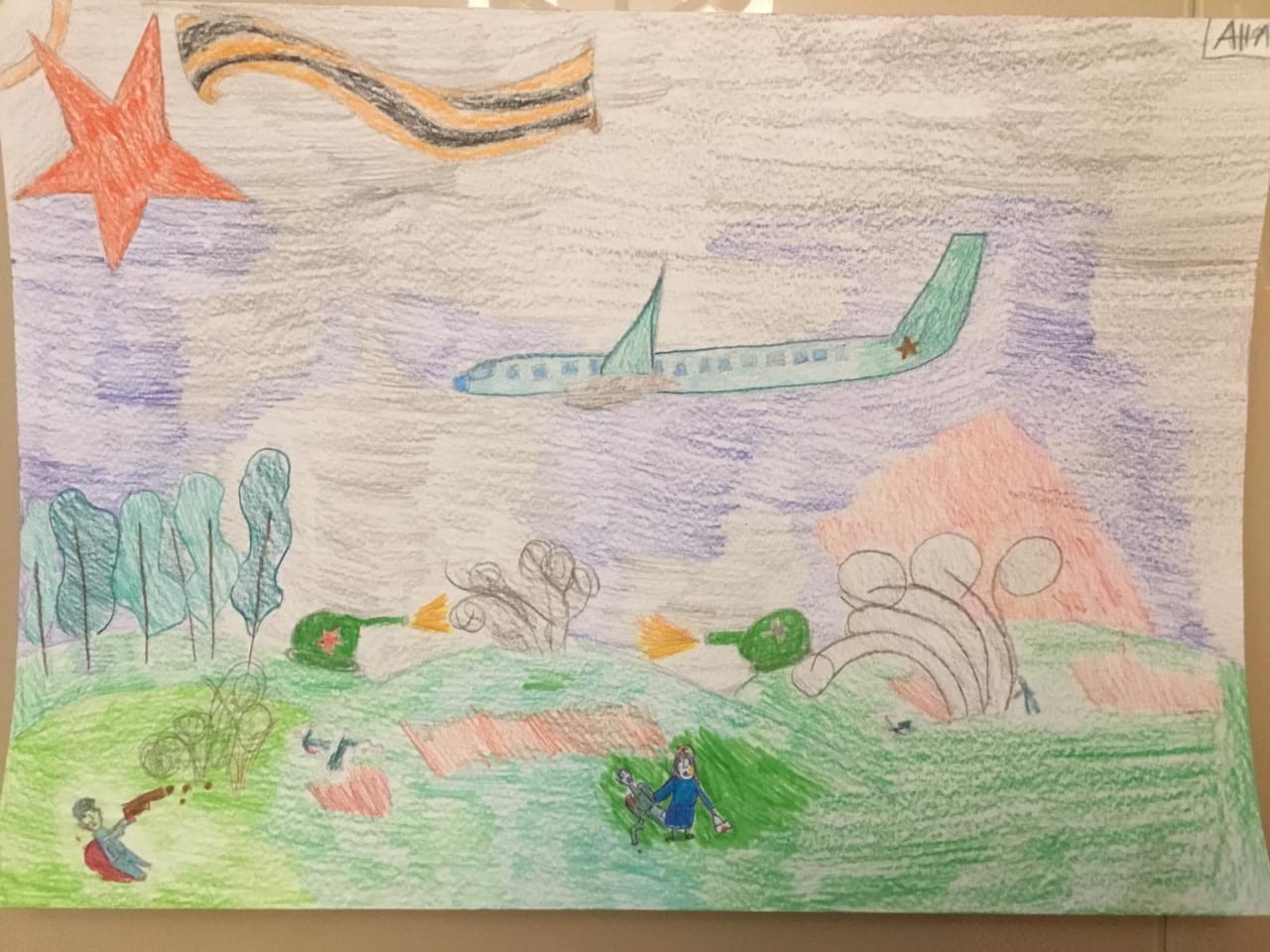 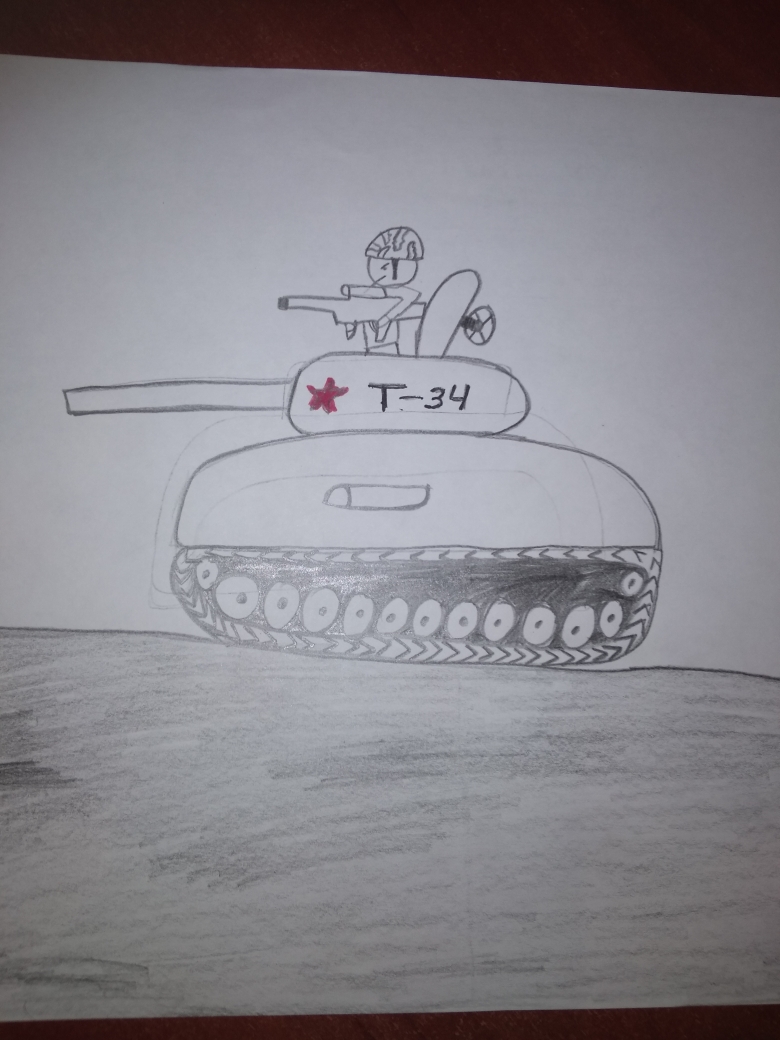 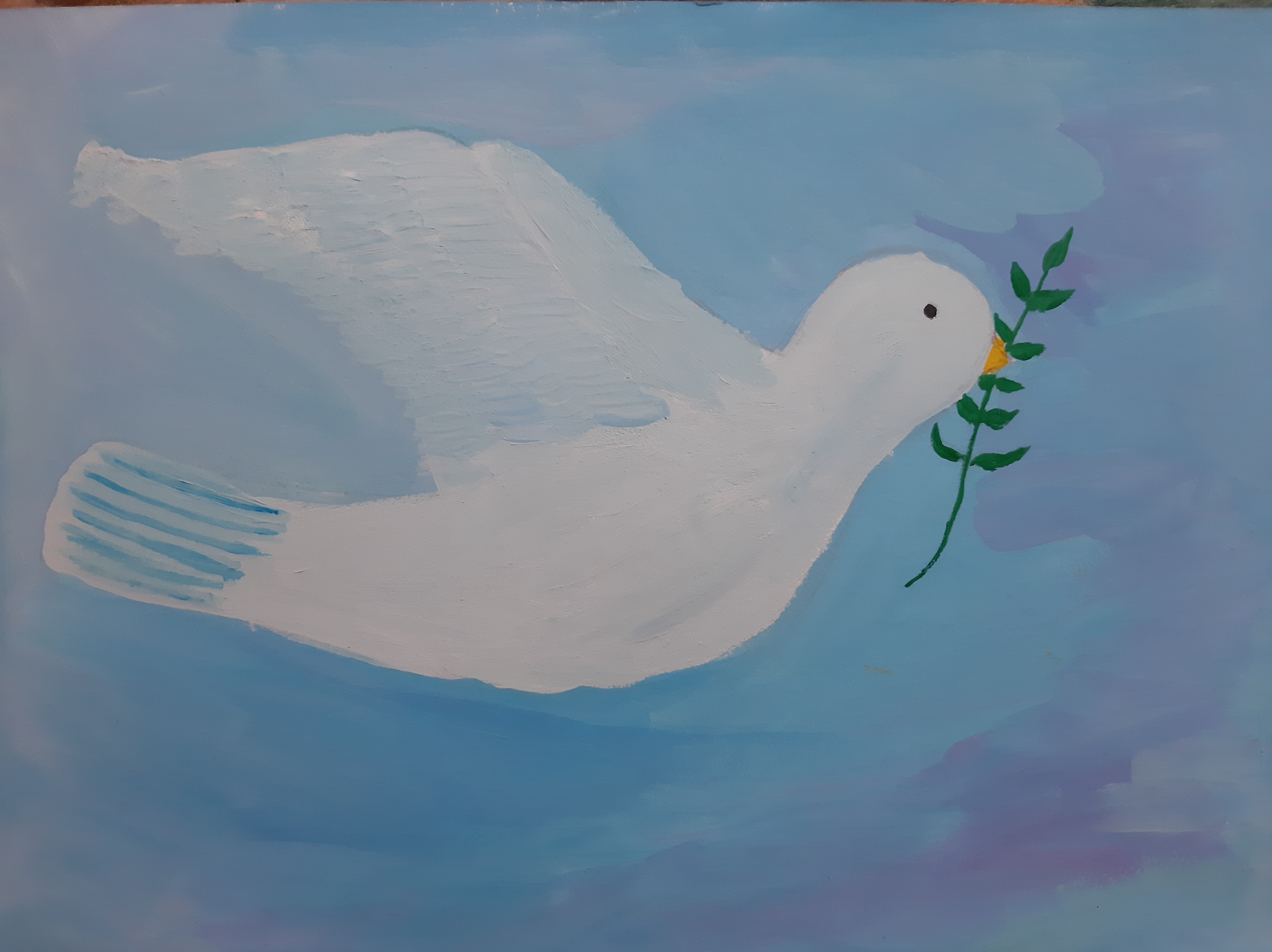 Большакова Настя
Земненко Маша
Белецкая Ясна
Кабанов Кирилл
Оганджанян Аня
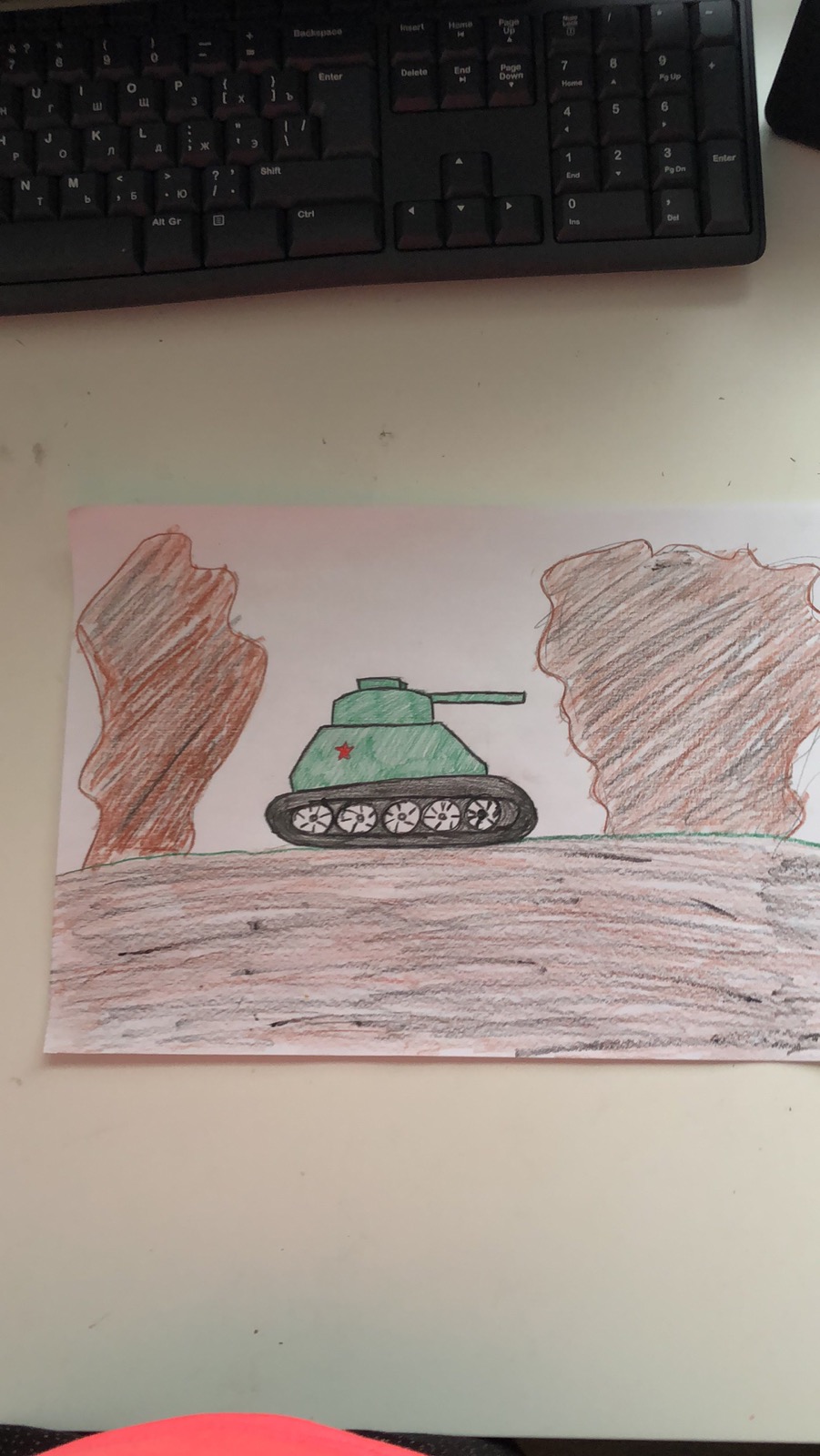 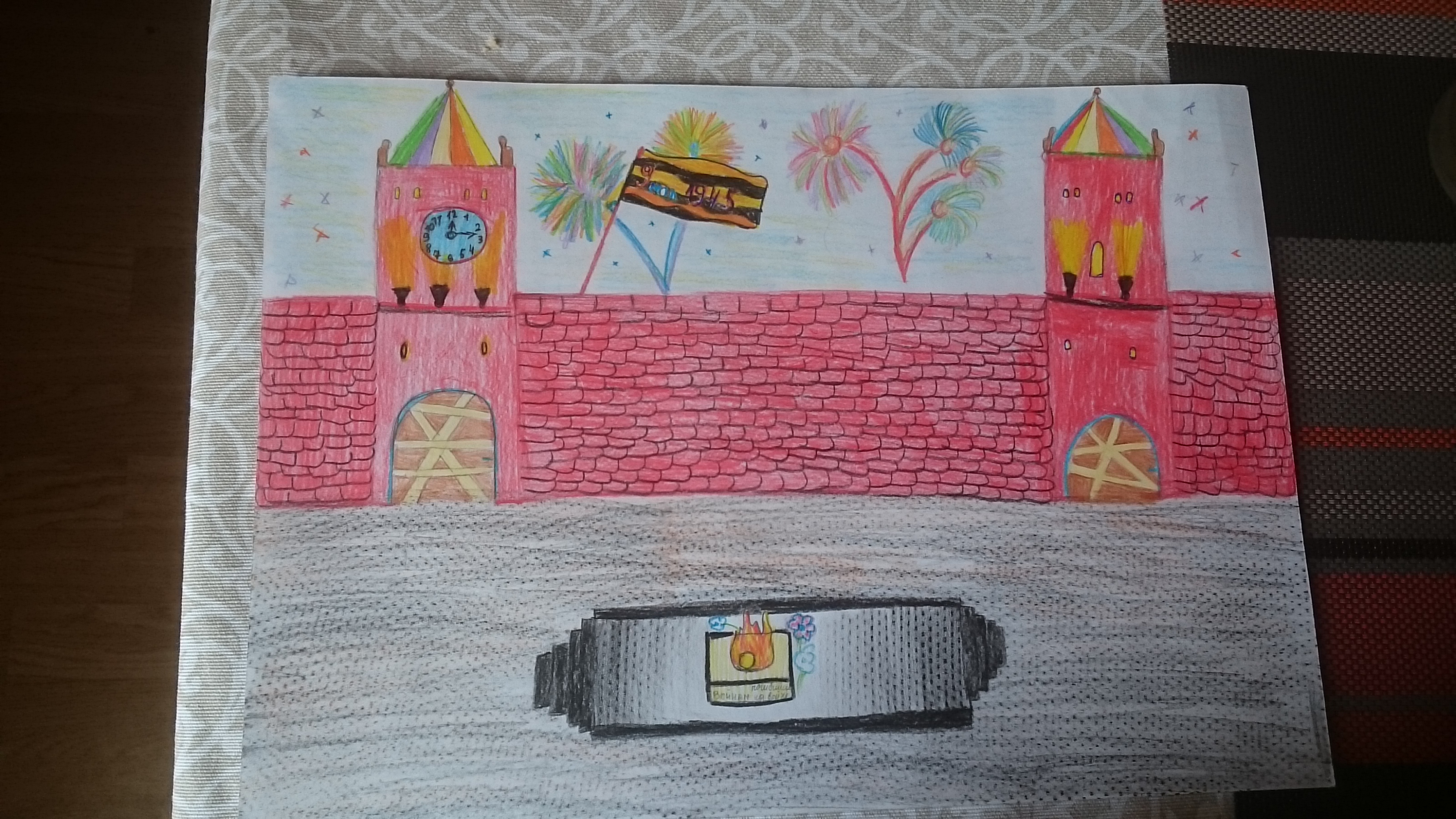 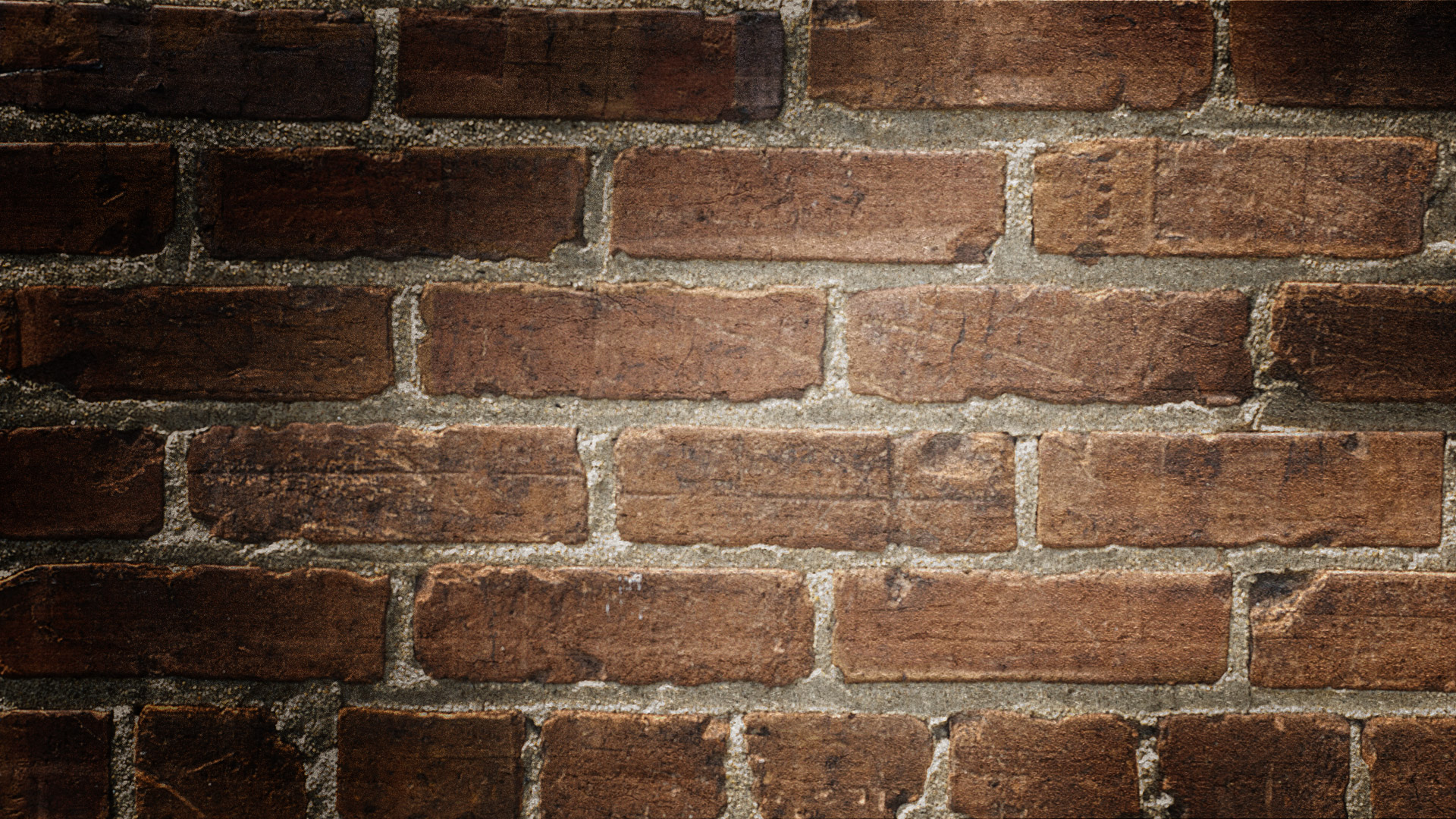 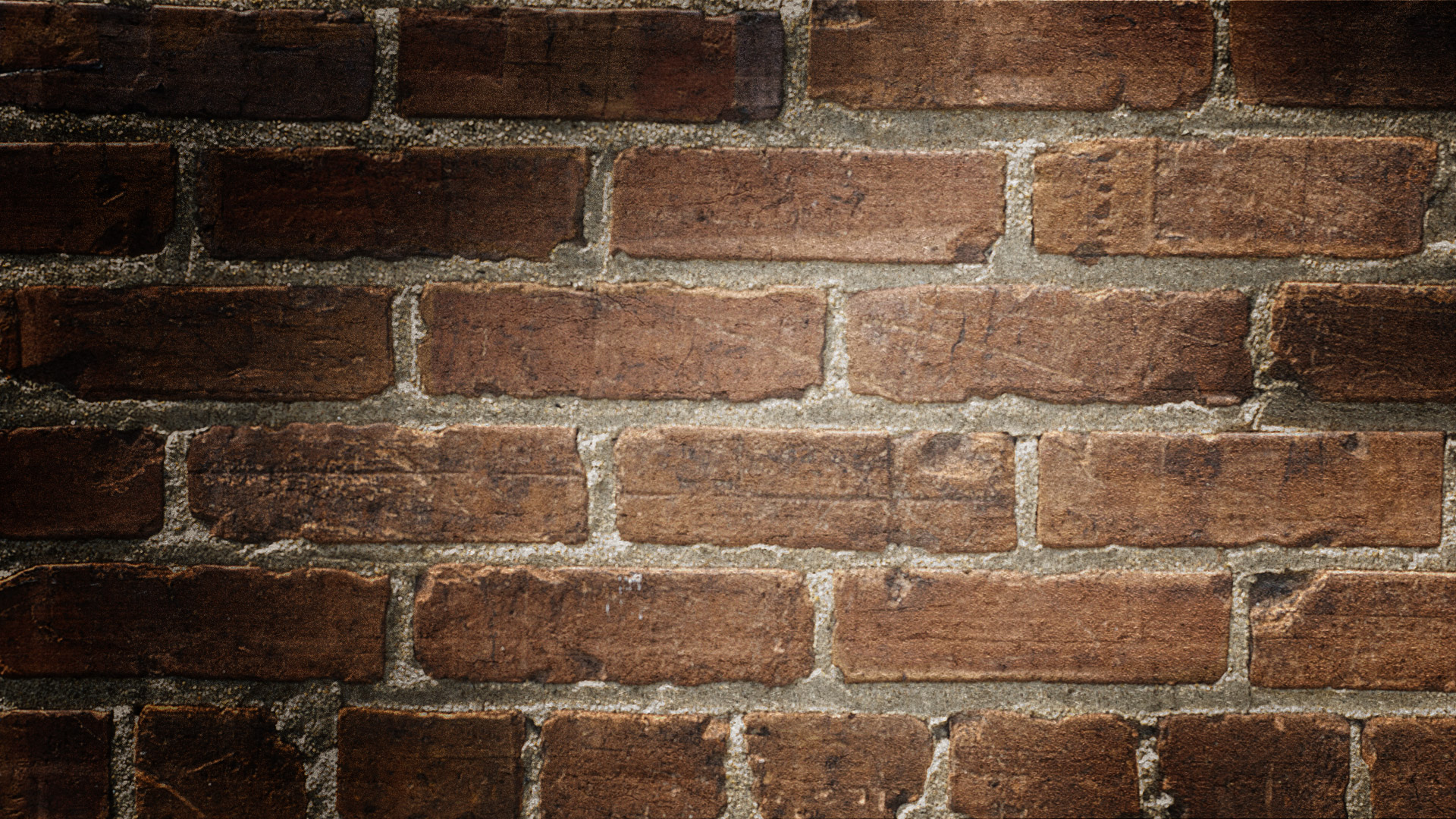 Амонская катя         Балацкова Маша              Никитина Полина
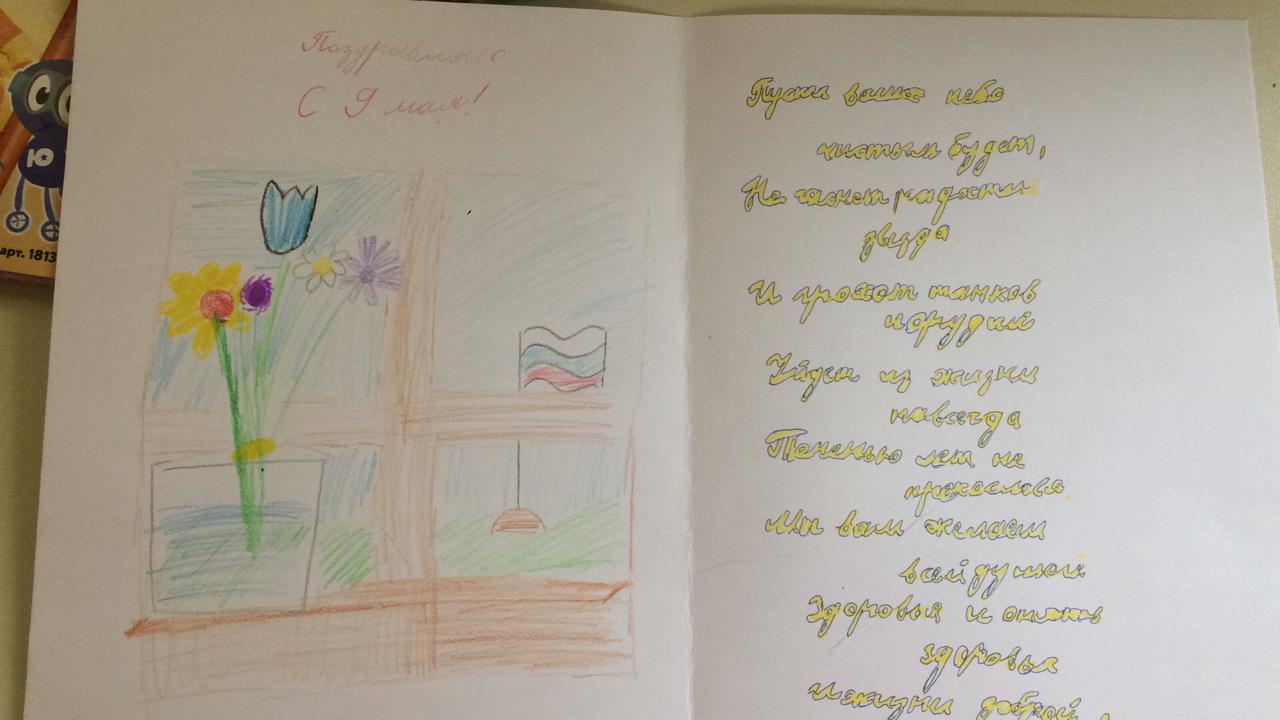 Белецкая Весна
Кавокин Елисей
Кузнецова Настя
Кужель Володя
Кокорева Маша
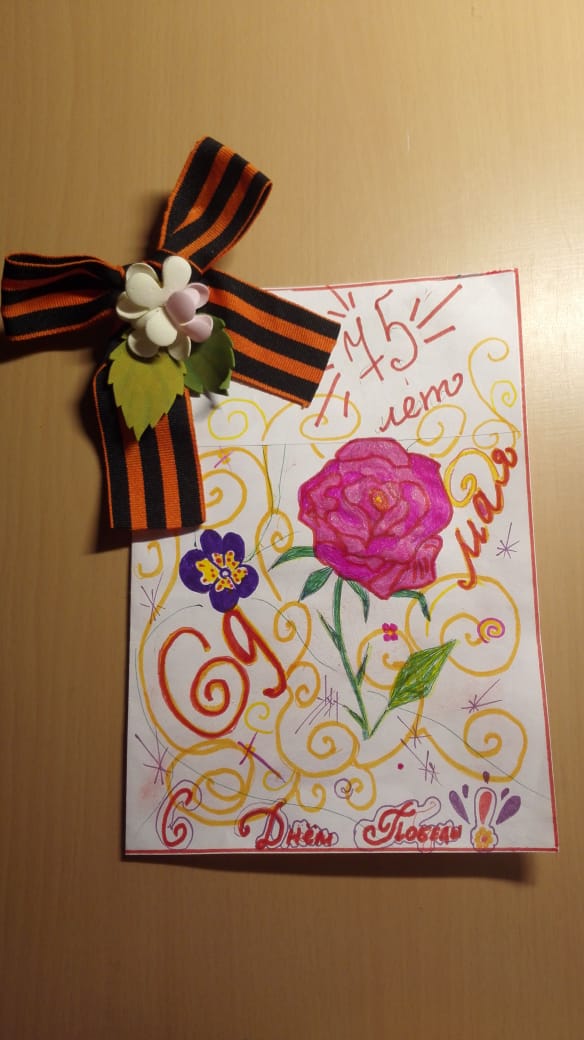 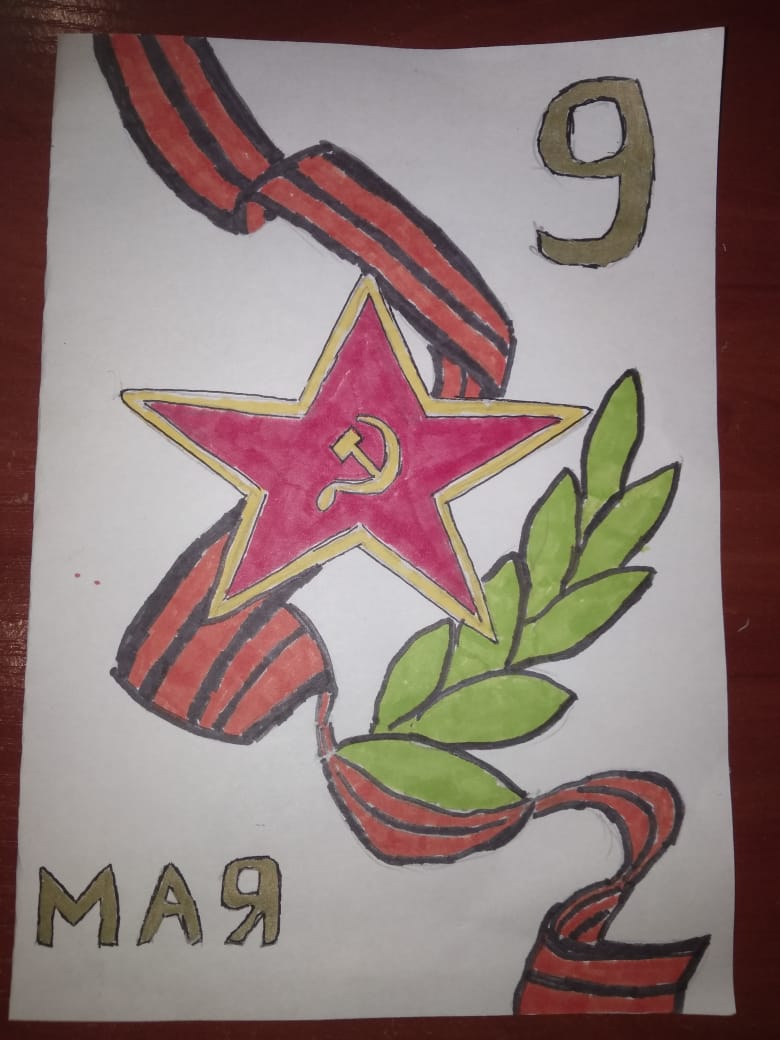 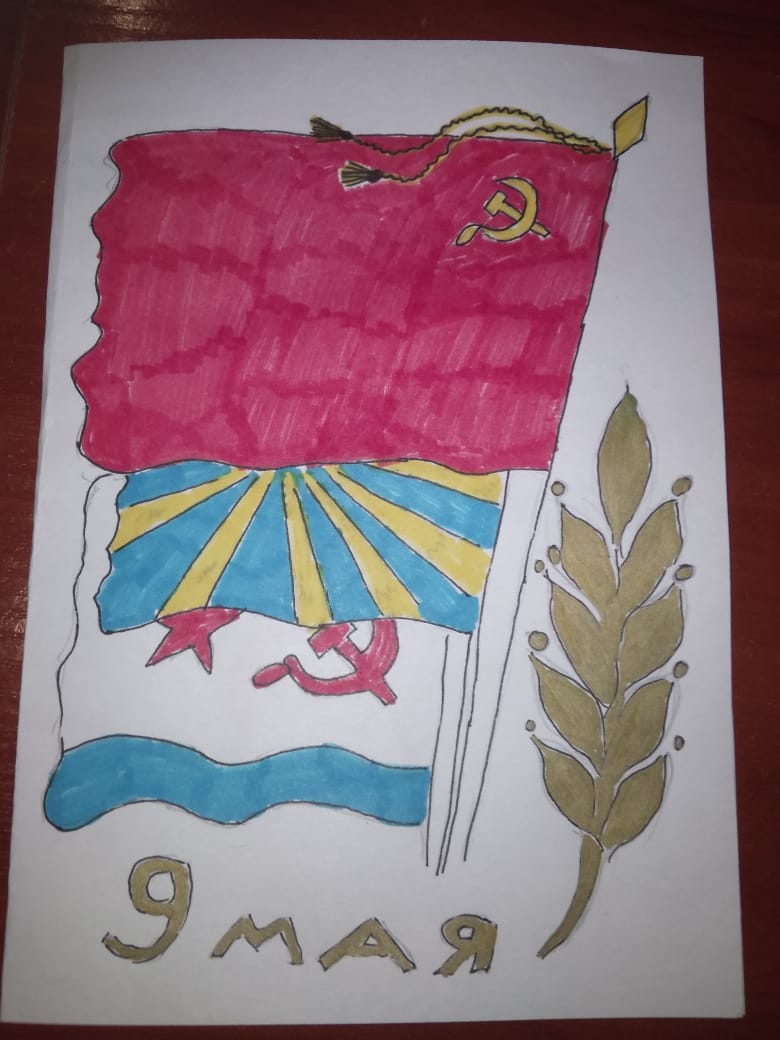 Работы Учеников 5 класса
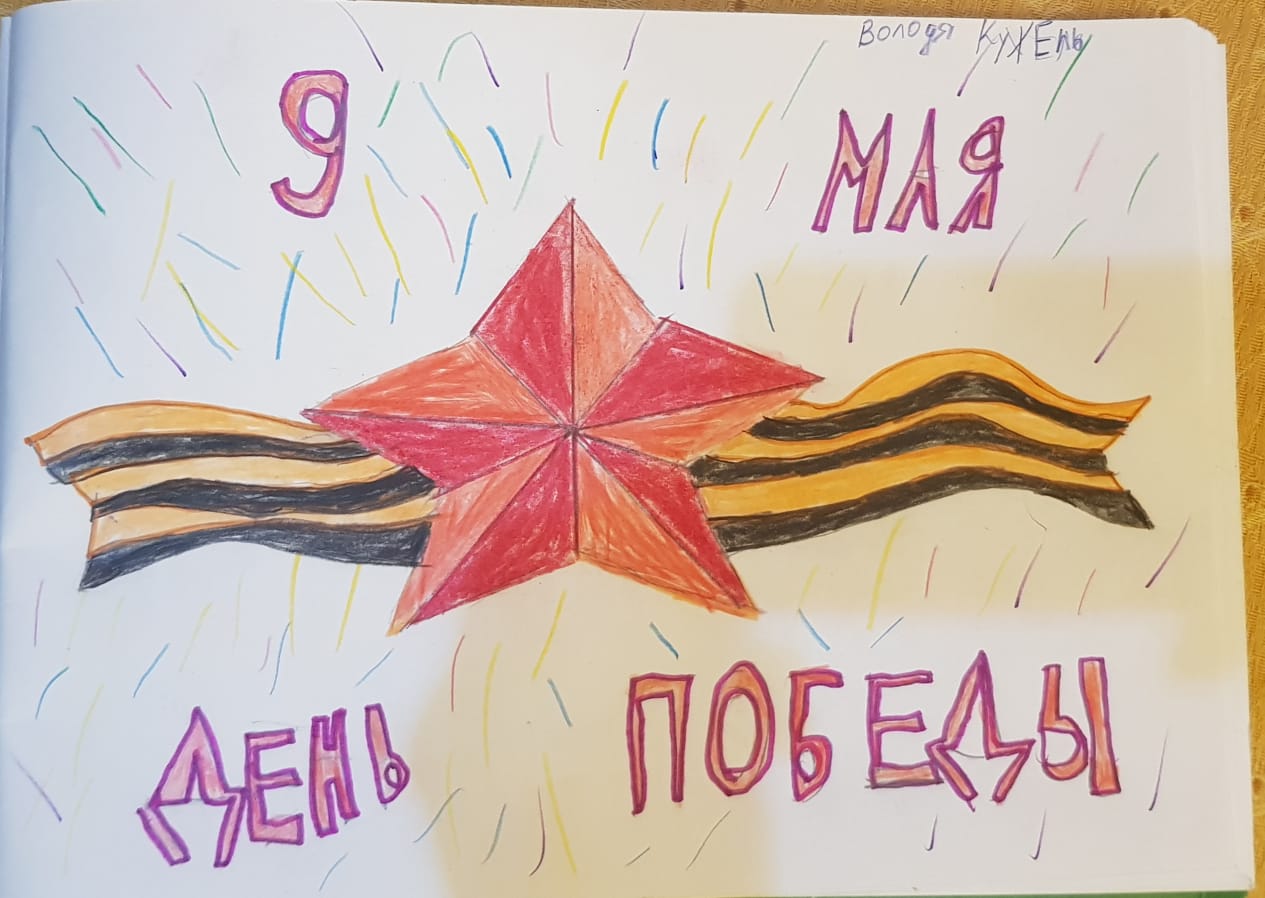 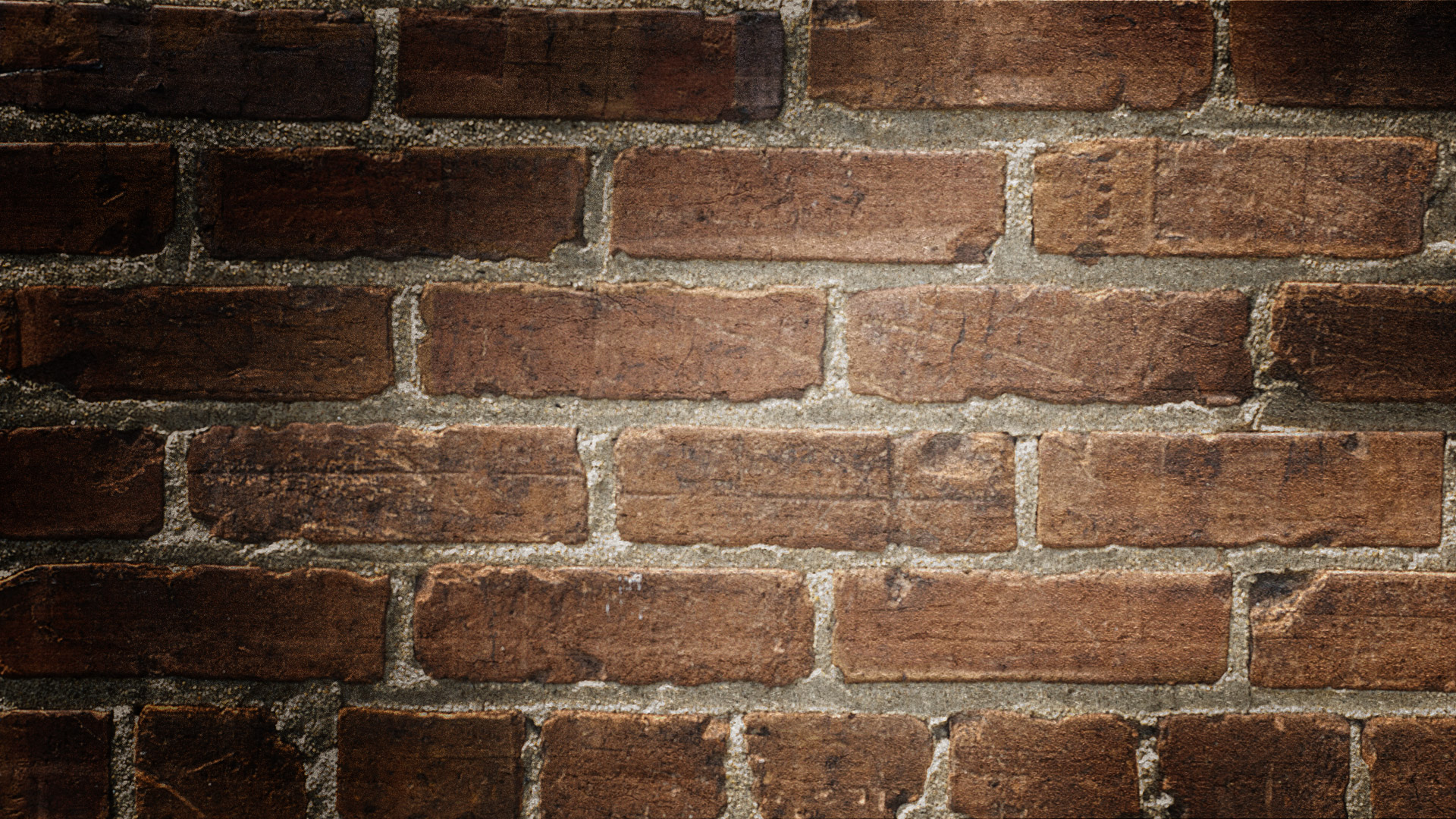